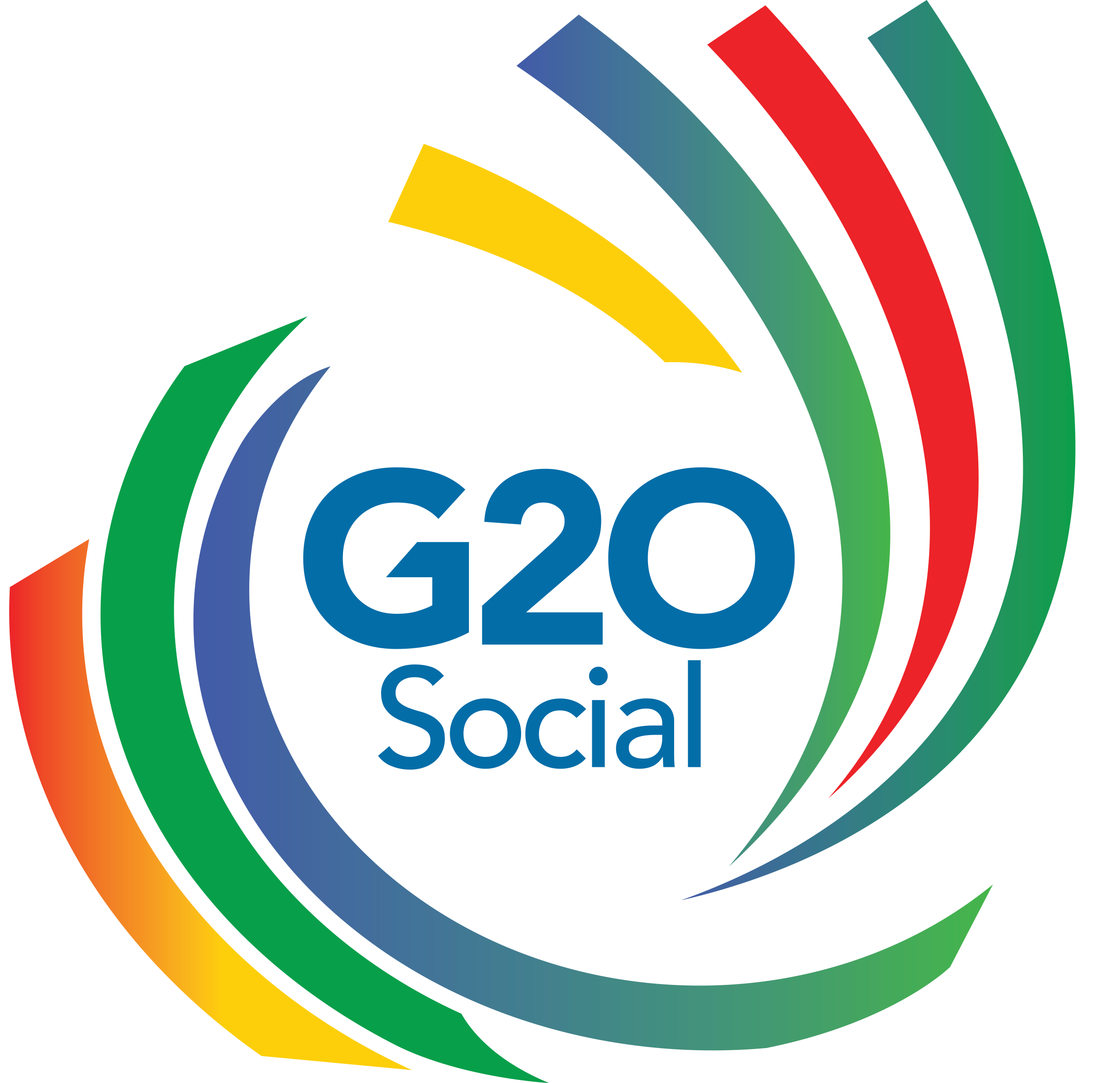 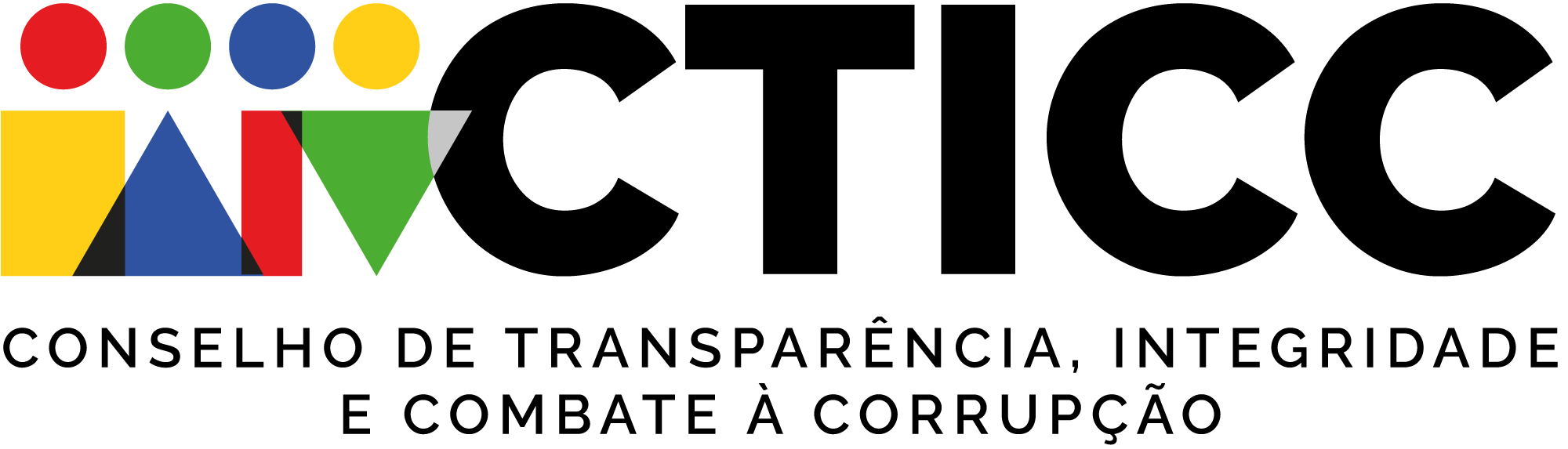 Contribuições da transparência, integridade e combate à corrupção para o desenvolvimento sustentável
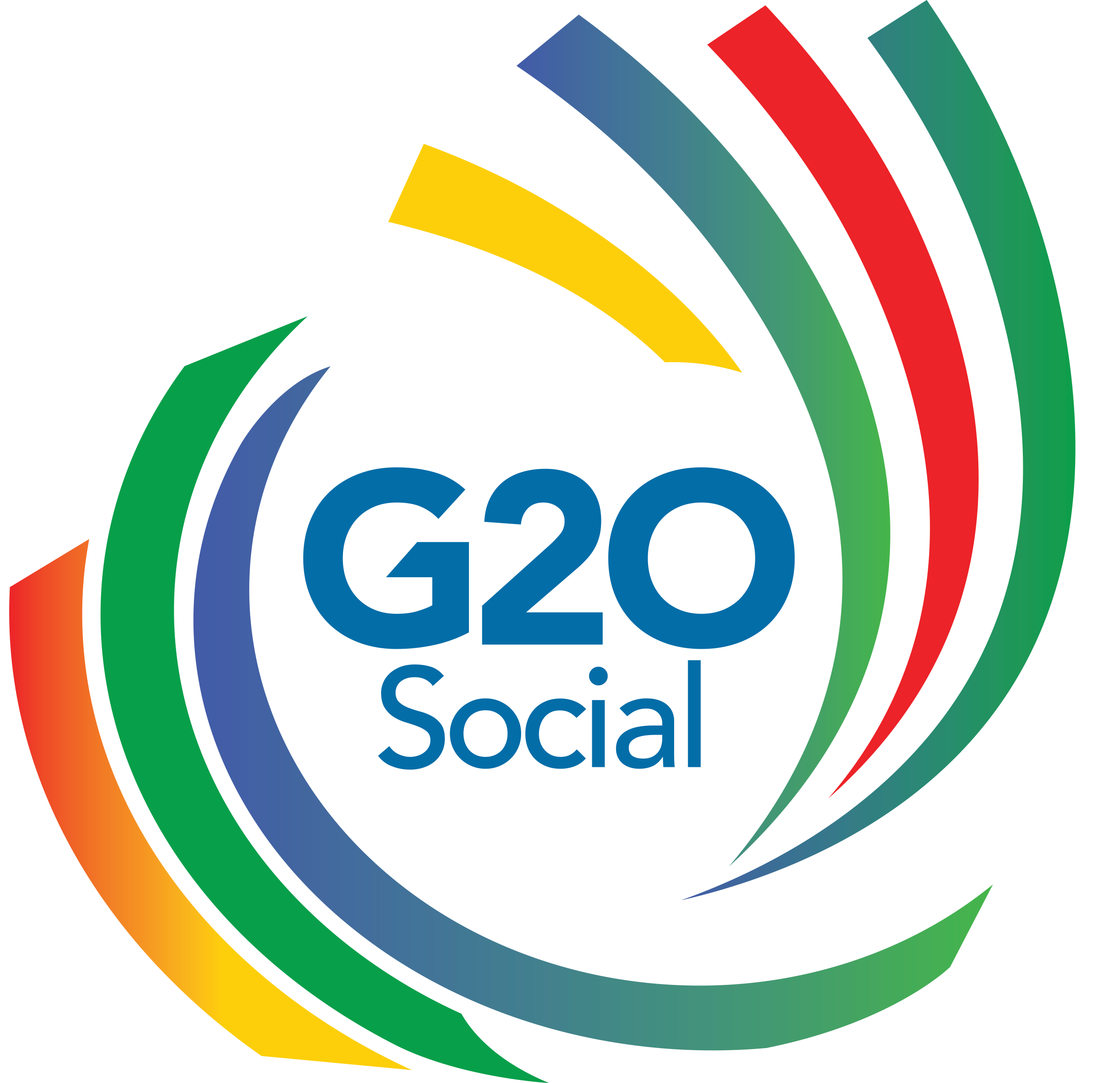 ATIVIDADE AUTOGESTIONADA PROGRAMAÇÃO
1) Apresentação institucional do CTICC;
2) Apresentação das contribuições de entidades do CTICC sobre transparência, integridade e combate à corrupção para o desenvolvimento sustentável;
3) Discussão aberta com a plenária sobre as proposições; 
4) Deliberação e ratificação do conteúdo do relatório que será encaminhado ao G20 Social.
[Speaker Notes: 05 min. - Apresentação institucional do CTICC;
50 min. - Apresentação de propostas apresentadas pelos membros do CTICC, relacionadas às competências do Conselho, relacionadas à redução de emissões brasileiras de Gases de Efeito Estufa (GEE) e adaptação de cidades e ambientes naturais às mudanças do clima;
35 min. - discussão aberta com a plenária sobre as proposições; 
30 min. - deliberação e ratificação do conteúdo do relatório que será encaminhado ao G20 Social.]
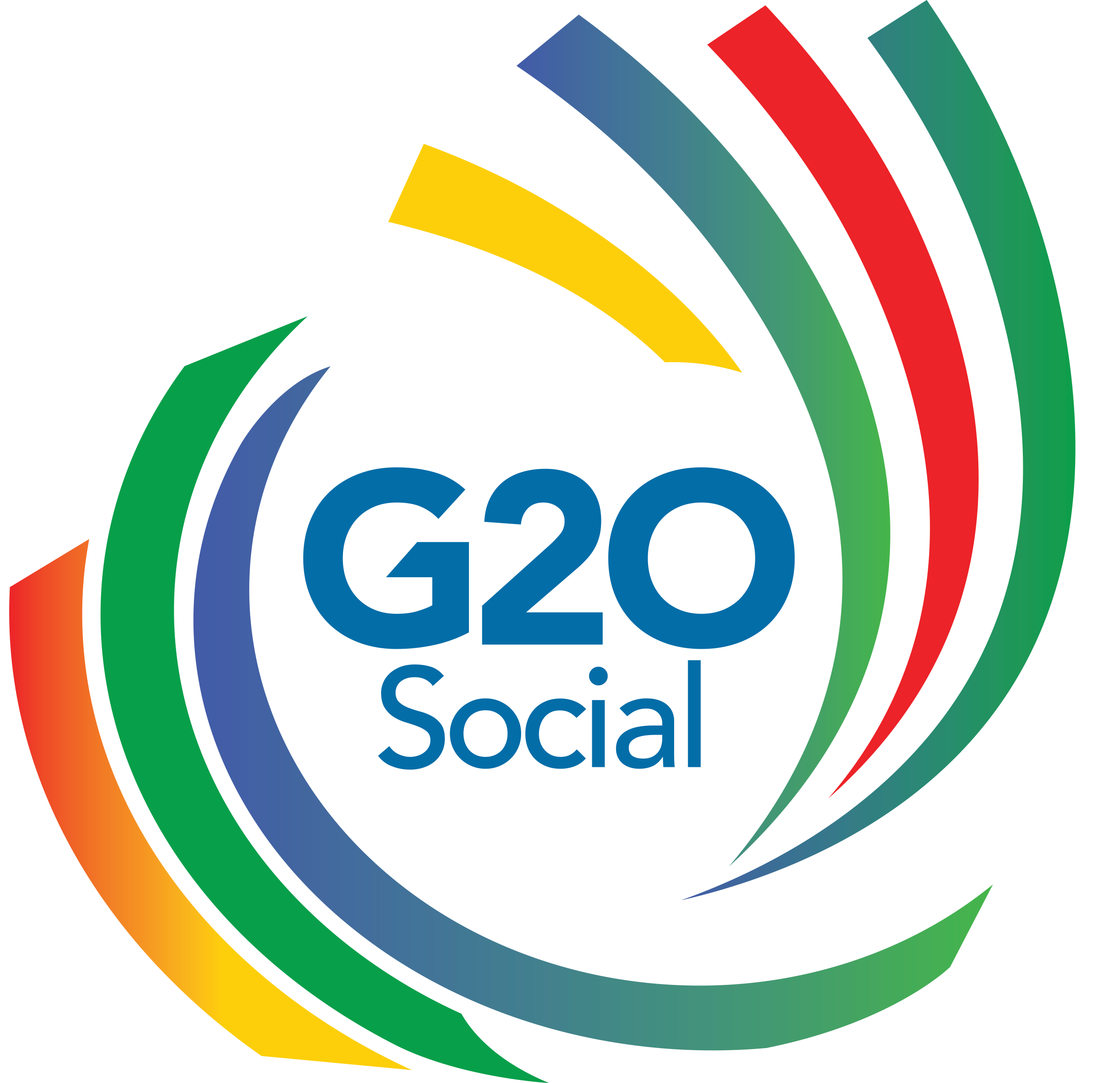 O QUE É O CTICC?
Instituído pelo Decreto nº 11.258/2023, o Conselho de Transparência, Integridade e Combate à Corrupção (CTICC) é um órgão consultivo vinculado à Controladoria-Geral da União. O CTICC é composto por 41 membros, sendo 11 representantes do governo e 30 representantes da sociedade civil.
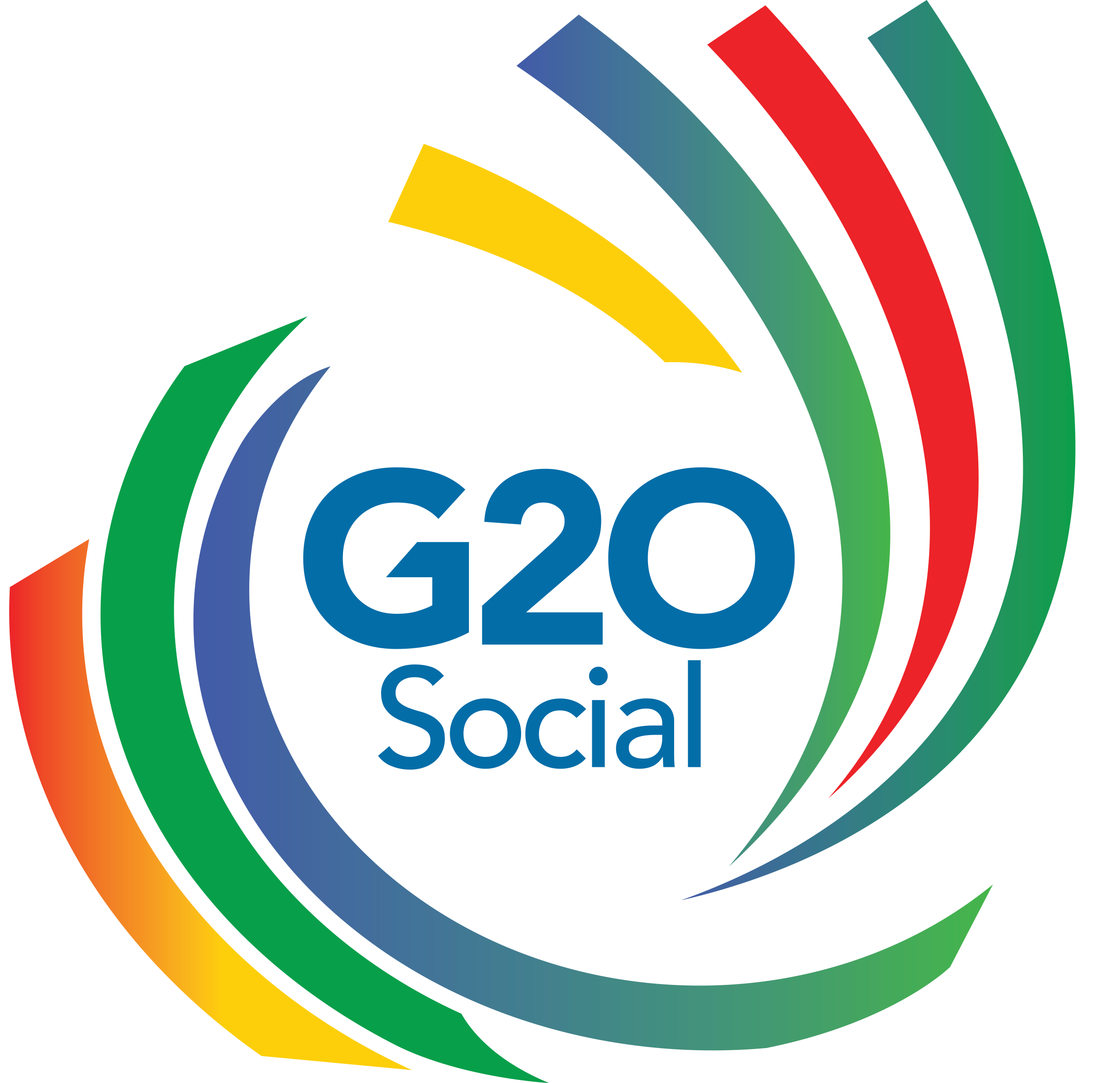 COMPETÊNCIAS
As competências do Conselho de Transparência, Integridade e Combate à Corrupção são:

I - debater e sugerir medidas de aperfeiçoamento e fomento de políticas e estratégias, no âmbito da administração pública federal, sobre:

a) combate à corrupção;
b) controle social para acompanhamento e fiscalização da aplicação de recursos públicos;
c) governo aberto, transparência e acesso à informação pública; e
d) integridades pública e privada;

II - monitorar e avaliar políticas públicas e serviços públicos destinados à transparência, à integridade e ao combate à corrupção; e

III - sugerir ações que visem valorizar a troca de experiências, a transferência de tecnologia, a capacitação e a articulação intragovernamental no âmbito das competências de que tratam os incisos I e II do caput.
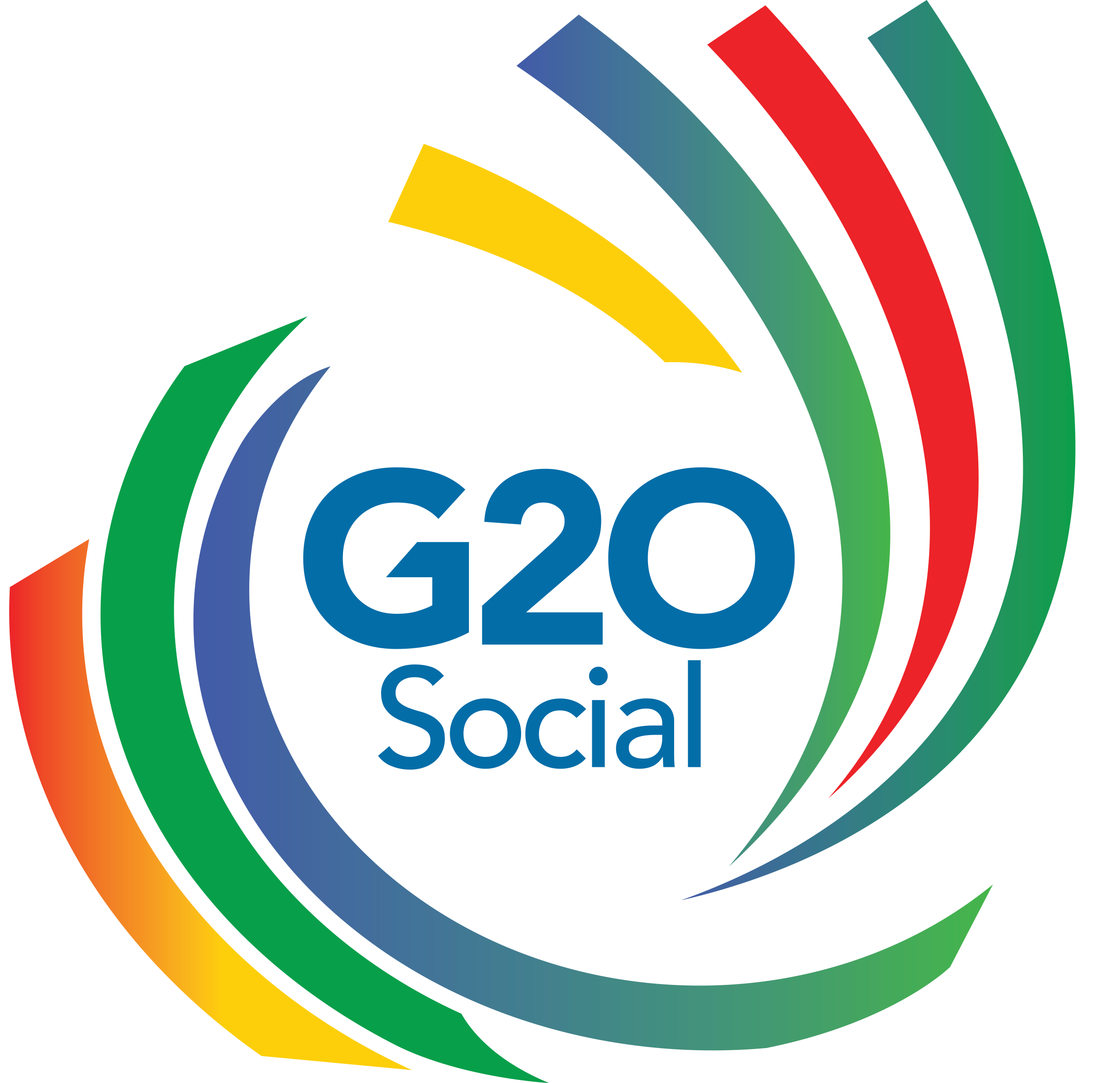 COMPOSIÇÃO - ÓRGÃOS GOVERNAMENTAIS
Os órgãos governamentais que integram o CTICC são:

Controladoria-Geral da União, representada pelo Ministro de Estado da CGU, que presidirá o Conselho;
Advocacia-Geral da União;
Casa Civil da Presidência da República;
Ministério do Desenvolvimento, Indústria, Comércio e Serviços;
Ministério dos Direitos Humanos e da Cidadania;
Ministério da Fazenda;
Ministério da Gestão e da Inovação em Serviços Públicos;
Ministério da Justiça e Segurança Pública;
Ministério do Planejamento e Orçamento;
Secretaria-Geral da Presidência da República; e
Comissão de Ética Pública.
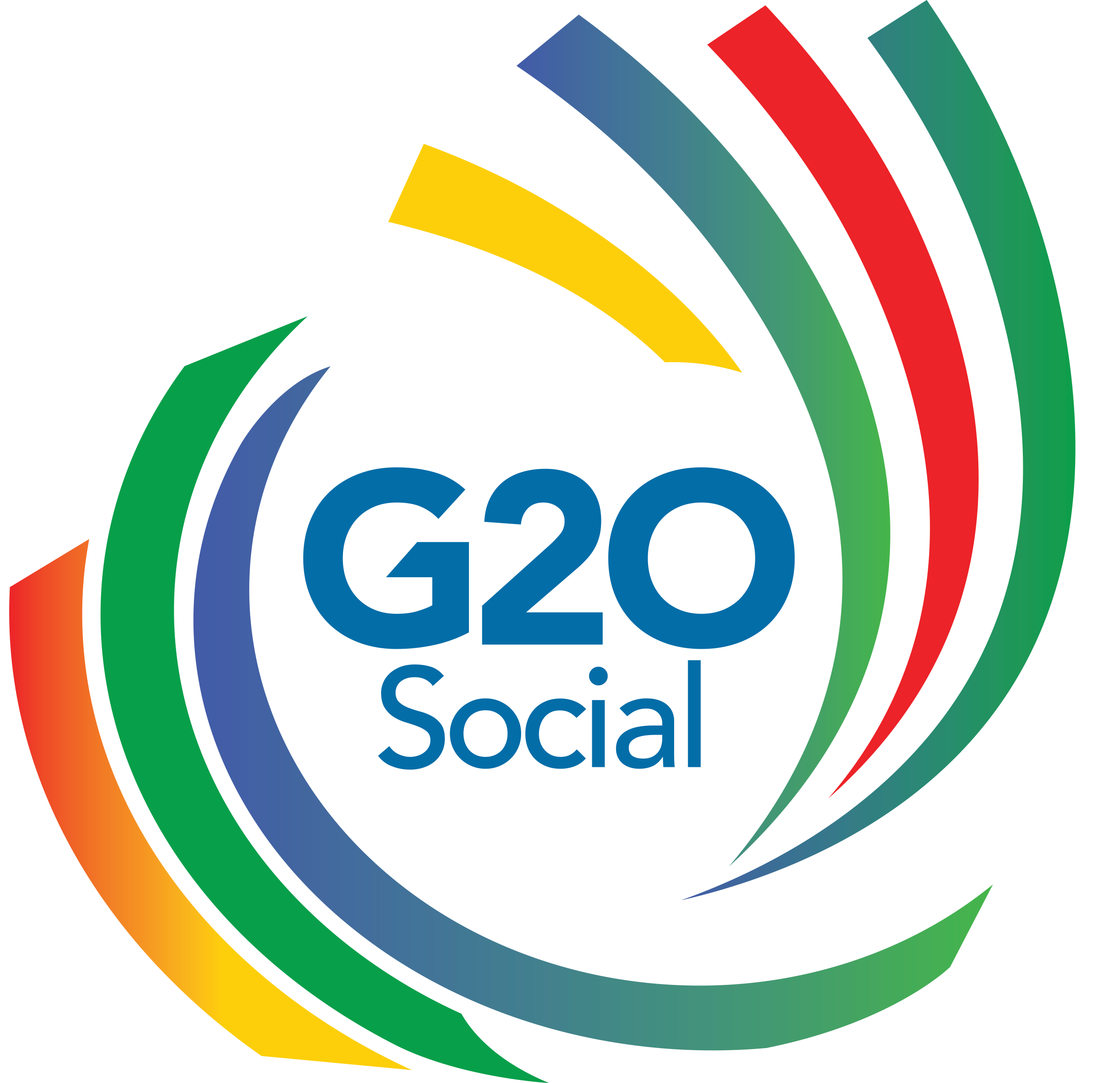 COMPOSIÇÃO - SOCIEDADE CIVIL
Agenda Pública
Artigo 19
Associação Brasileira de Jornalismo Investigativo - ABRAJI
Associação Brasileira de Relações Institucionais e Governamentais - ABRIG
Associação Brasileira de Organizações Não Governamentais - ABONG
Centro de Estudos e Dados sobre Desigualdades Raciais - CEDRA
Centro Feminista de Estudos e Assessoria - CFEMEA
Conectas Direitos Humanos
Confederação Nacional da Indústria - CNI
Conselho Nacional de Controle Interno - CONACI
Fiquem Sabendo
Fórum de Empresas e Direitos LGBTI+
Fundação Getúlio Vargas - FGV Direito
Fundação Getúlio Vargas - Escola de Políticas Públicas e Governo – FGV EPPG
Grupo de Pesquisa Politeia – Universidade do Estado de Santa Catarina - UDESC
Instituto Brasileiro de Planejamento e Tributação - IBPT
Instituto Brasileiro de Governança Corporativa – IBGC
Instituto de Estudos Socioeconômicos -  INESC
Instituto Ethos de Empresas e Responsabilidade Social
Open Knowledge Brasil
Ordem dos Advogados do Brasil – OAB
Oxfam Brasil
Pacto Global – Rede Brasil
Serviço Brasileiro de Apoio às Micro e Pequenas Empresas – Sebrae
Transparência Brasil
Transparência Internacional – Brasil
UNACON SINDICAL
Universidade de Brasília – UnB
Universidade de São Paulo - USP Direito
Universidade Federal de Minas Gerais - UFMG
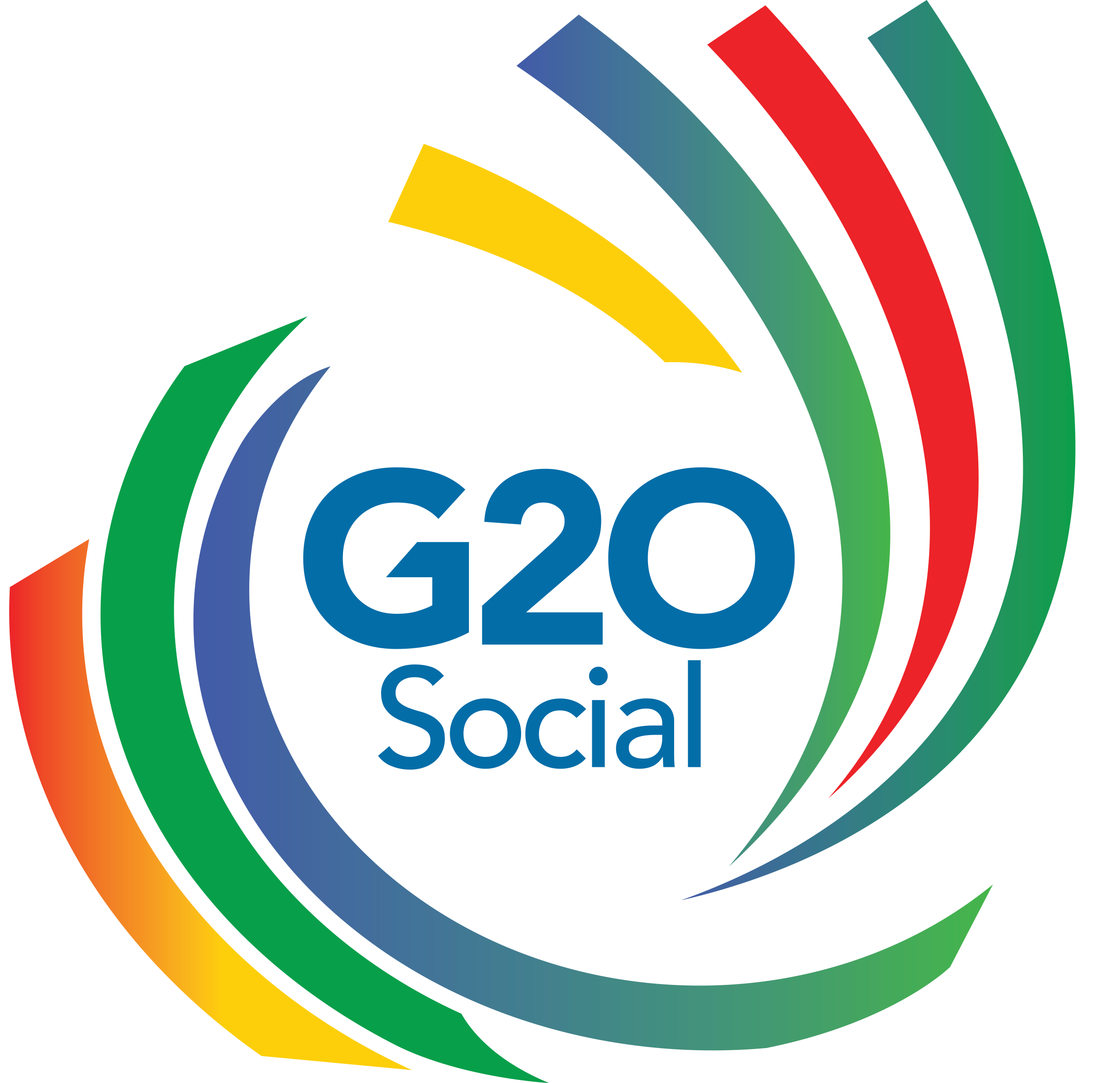 COMPOSIÇÃO - CONVIDADOS PERMANENTES
Além dos membros efetivos, são convidados permanentes do Conselho, sem direito a voto, representantes dos seguintes órgãos:

I - Conselho Nacional de Justiça;II - Conselho Nacional do Ministério Público;III - Procuradoria-Geral da República; eIV - Tribunal de Contas da União.
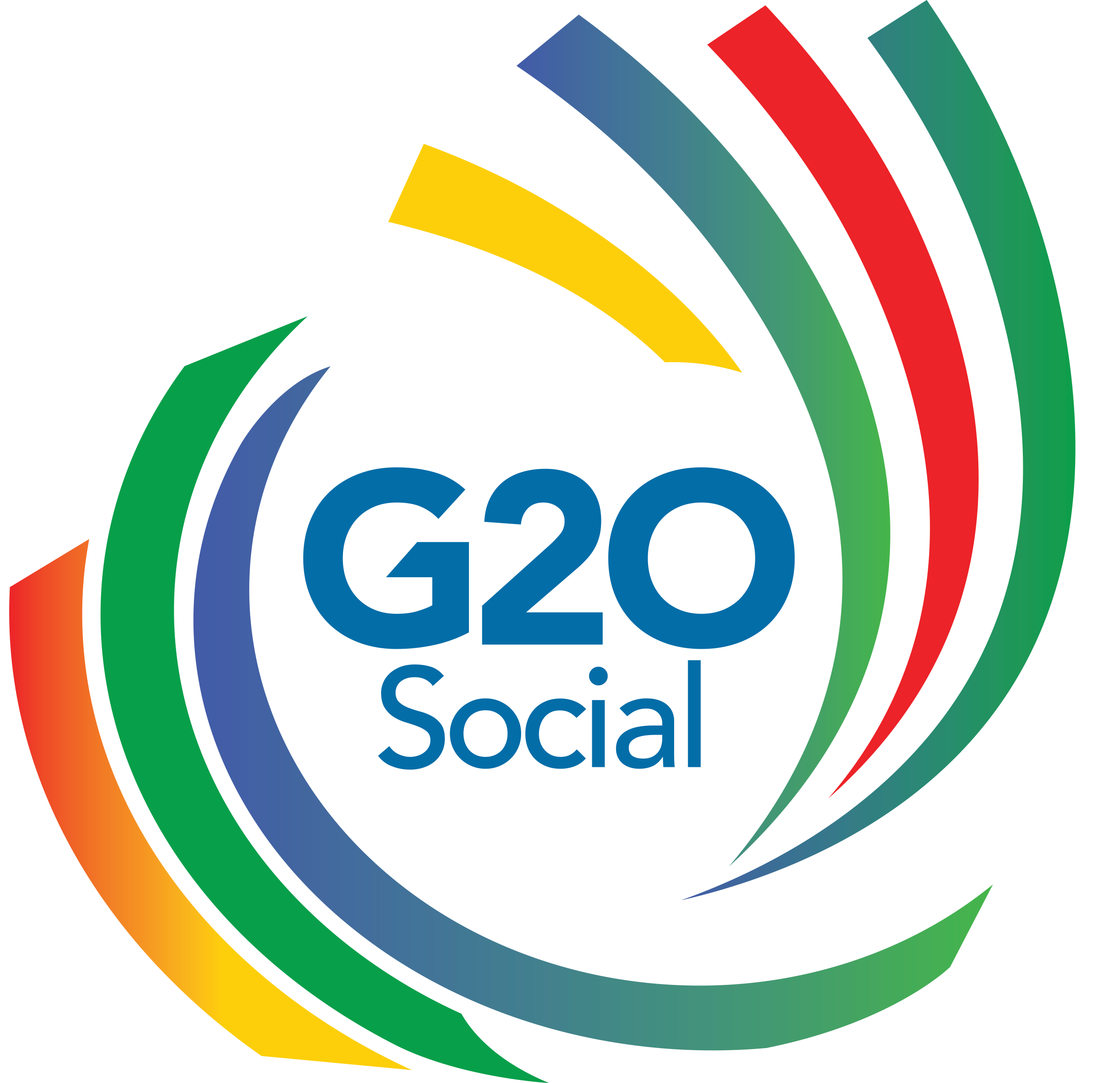 CANAIS DE COMUNICAÇÃO
Site do Conselho: 
https://www.gov.br/cgu/pt-br/assuntos/transparencia-publica/conselho-da-transparencia

E-mail:   conselho.transparencia@cgu.gov.br 

Whatsapp: 61 2020-7251
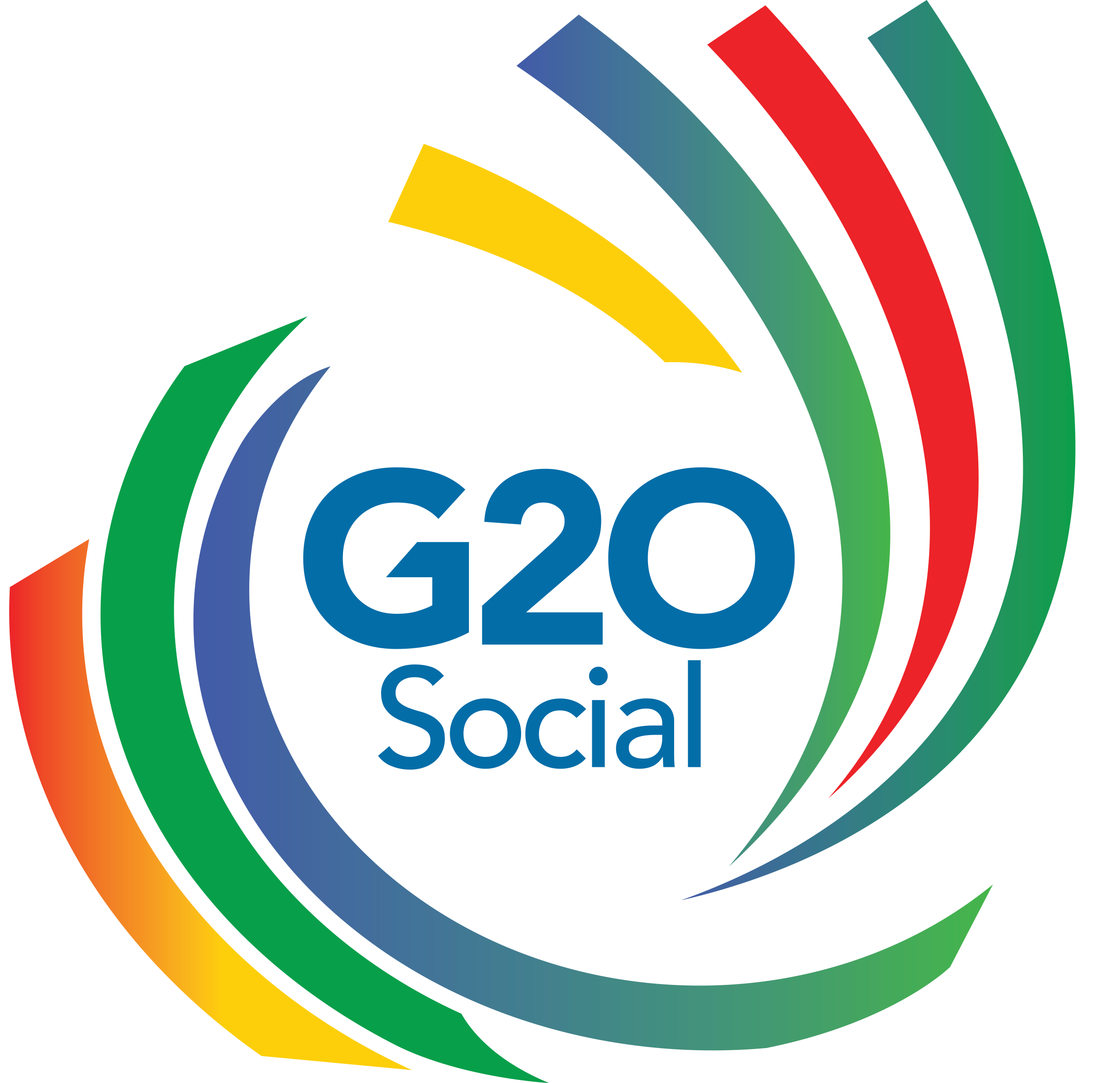 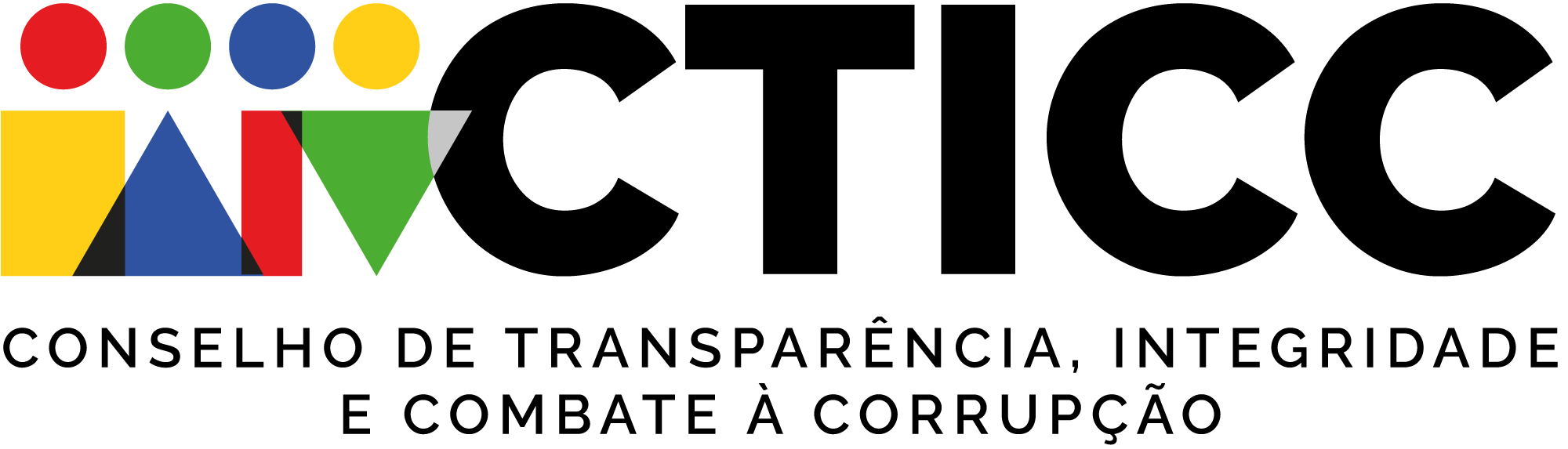 Contribuições da transparência, integridade e combate à corrupção para o desenvolvimento sustentável
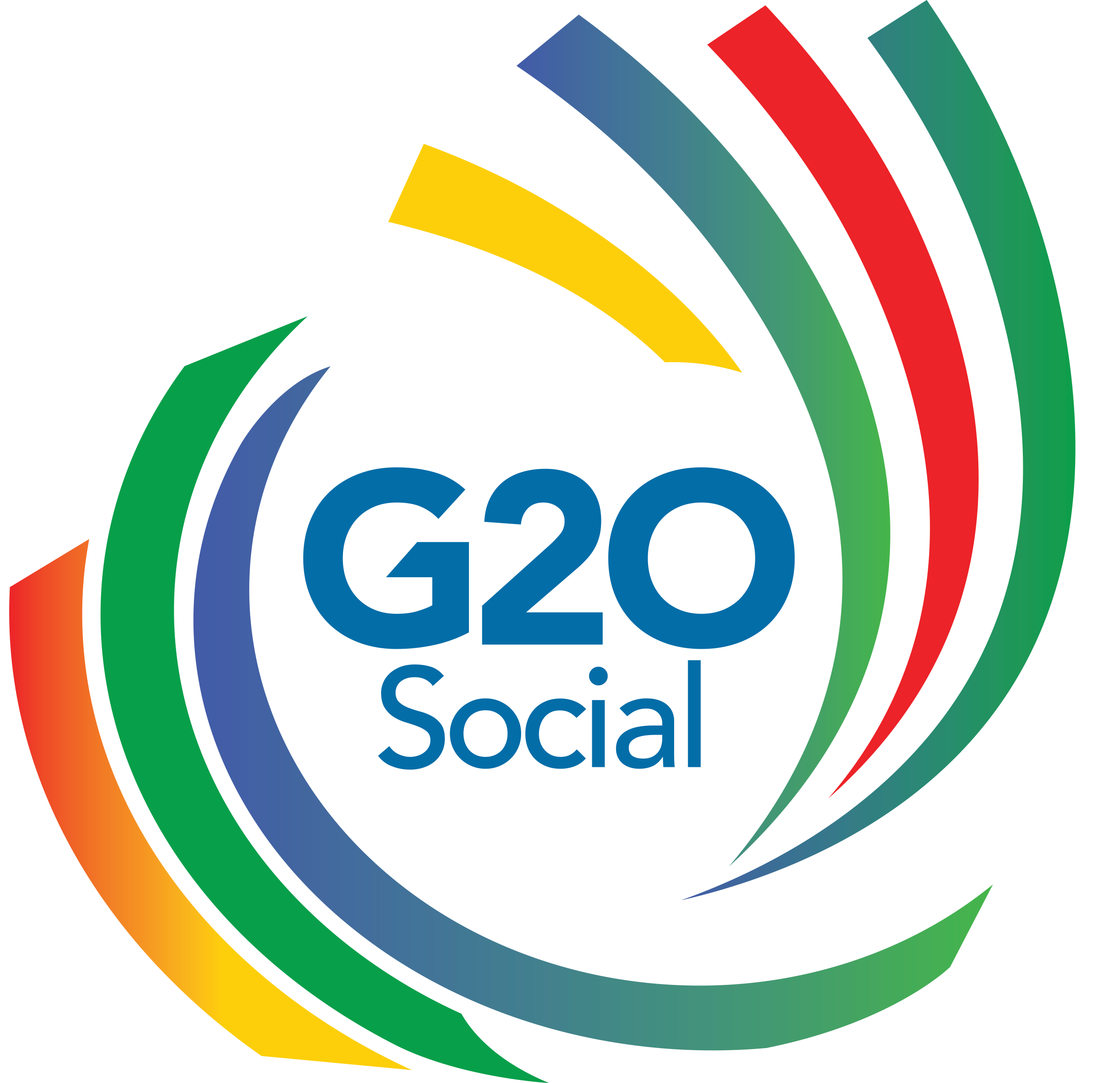 ATIVIDADE AUTOGESTIONADA
As entidades que compõem o Conselho de Transparência, Integridade e Combate à Corrupção (CTICC) desenvolveram e apresentaram 31 propostas para o Plano Clima. Essas sugestões serão discutidas e validadas na atividade "Contribuições da transparência, integridade e combate à corrupção para o desenvolvimento sustentável". 

Essas iniciativas contribuem diretamente para a agenda do G20 de 2024, que prioriza o desenvolvimento sustentável em suas dimensões econômica, social e ambiental.

Ao promover a transparência e combater a corrupção, as propostas do CTICC buscam garantir que os recursos sejam utilizados de forma eficiente, abordando também questões como a fome, pobreza e desigualdade.
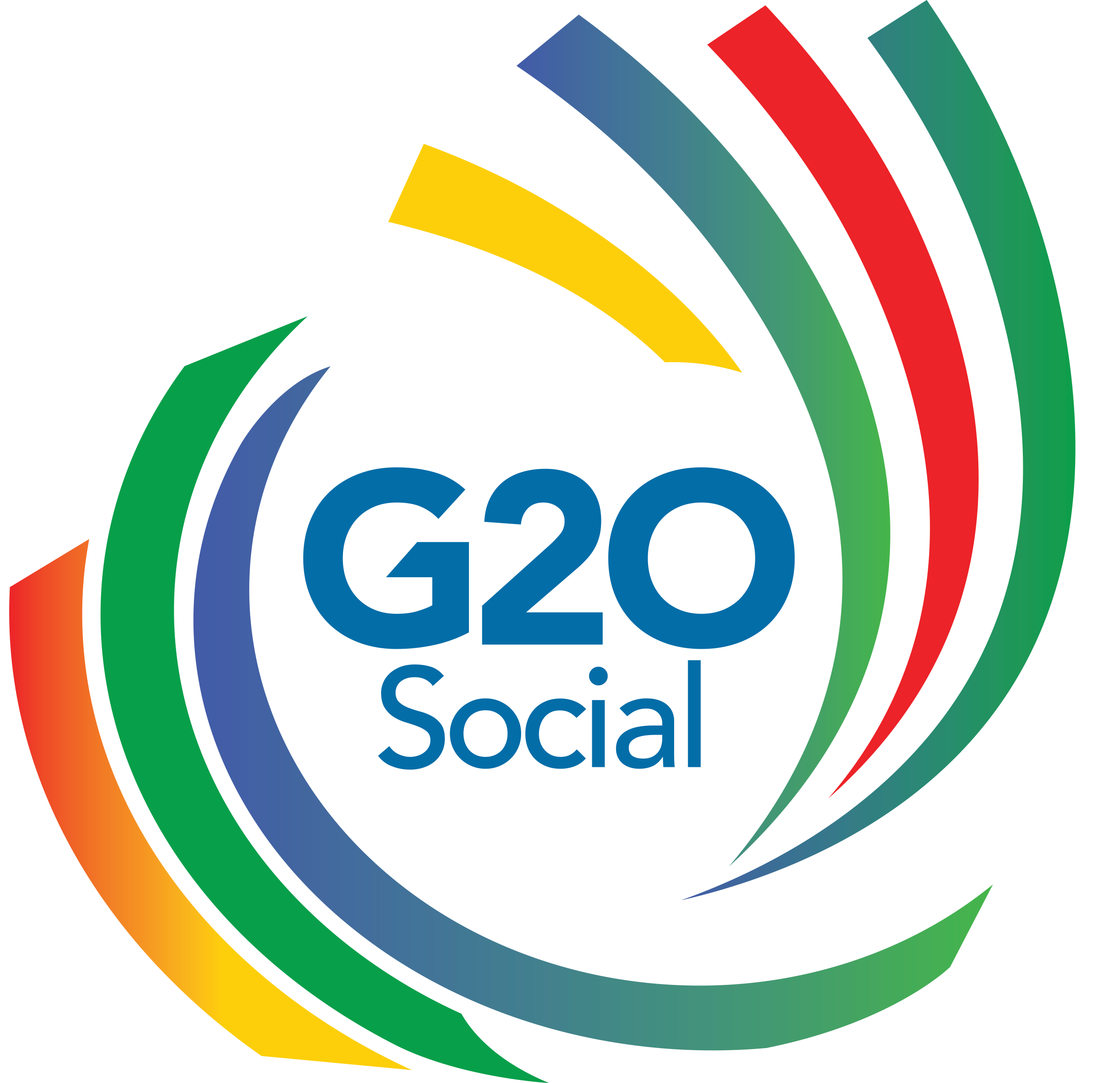 CONTRIBUIÇÕES DAS ENTIDADES DO CTICC PARA O PLANO CLIMA ​
Proposições por Eixo
Proposições por Entidade
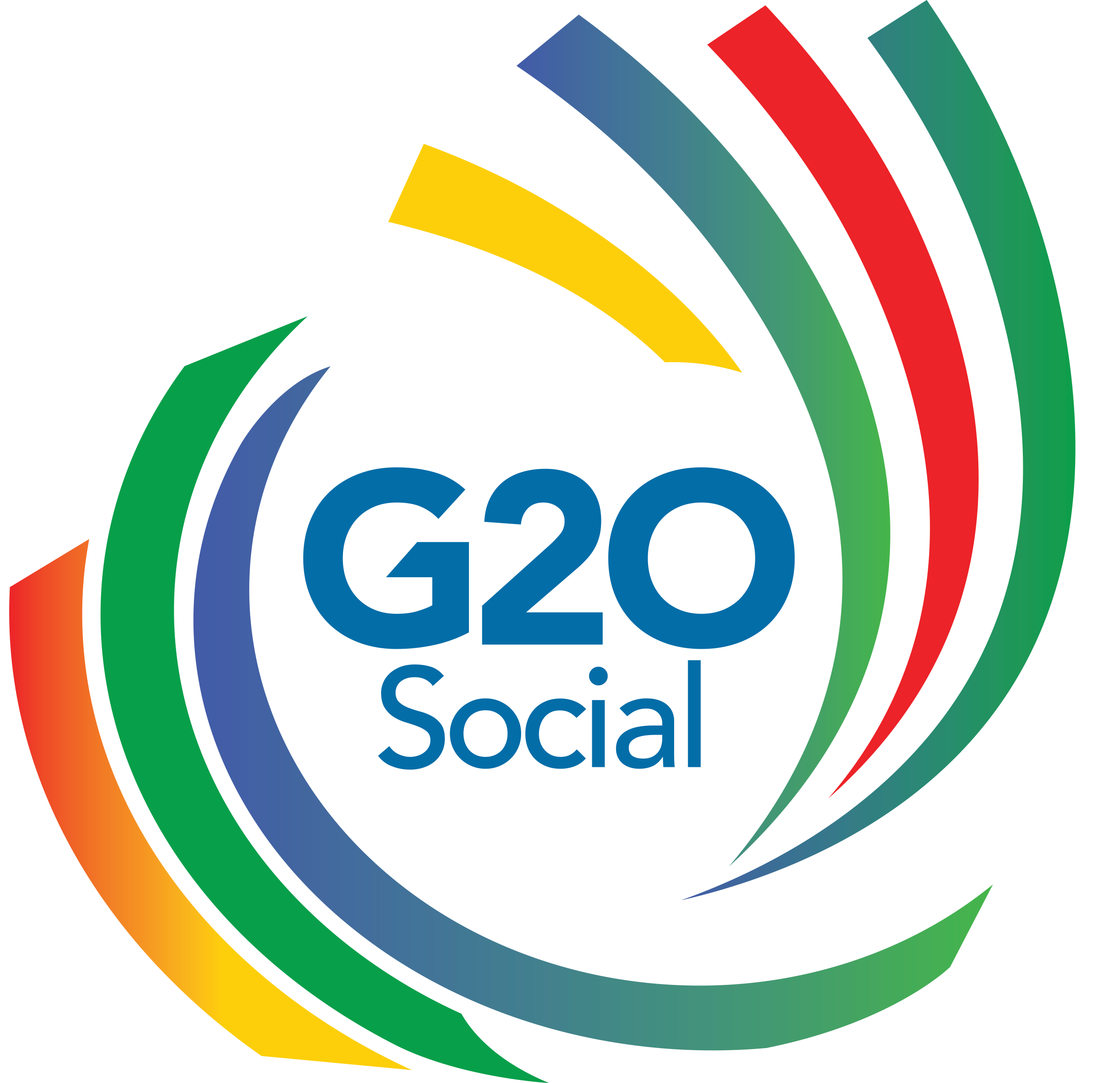 CONTRIBUIÇÕES DAS ENTIDADES DO CTICC PARA O PLANO CLIMA
OPEN KNOWLEDGE BRASIL
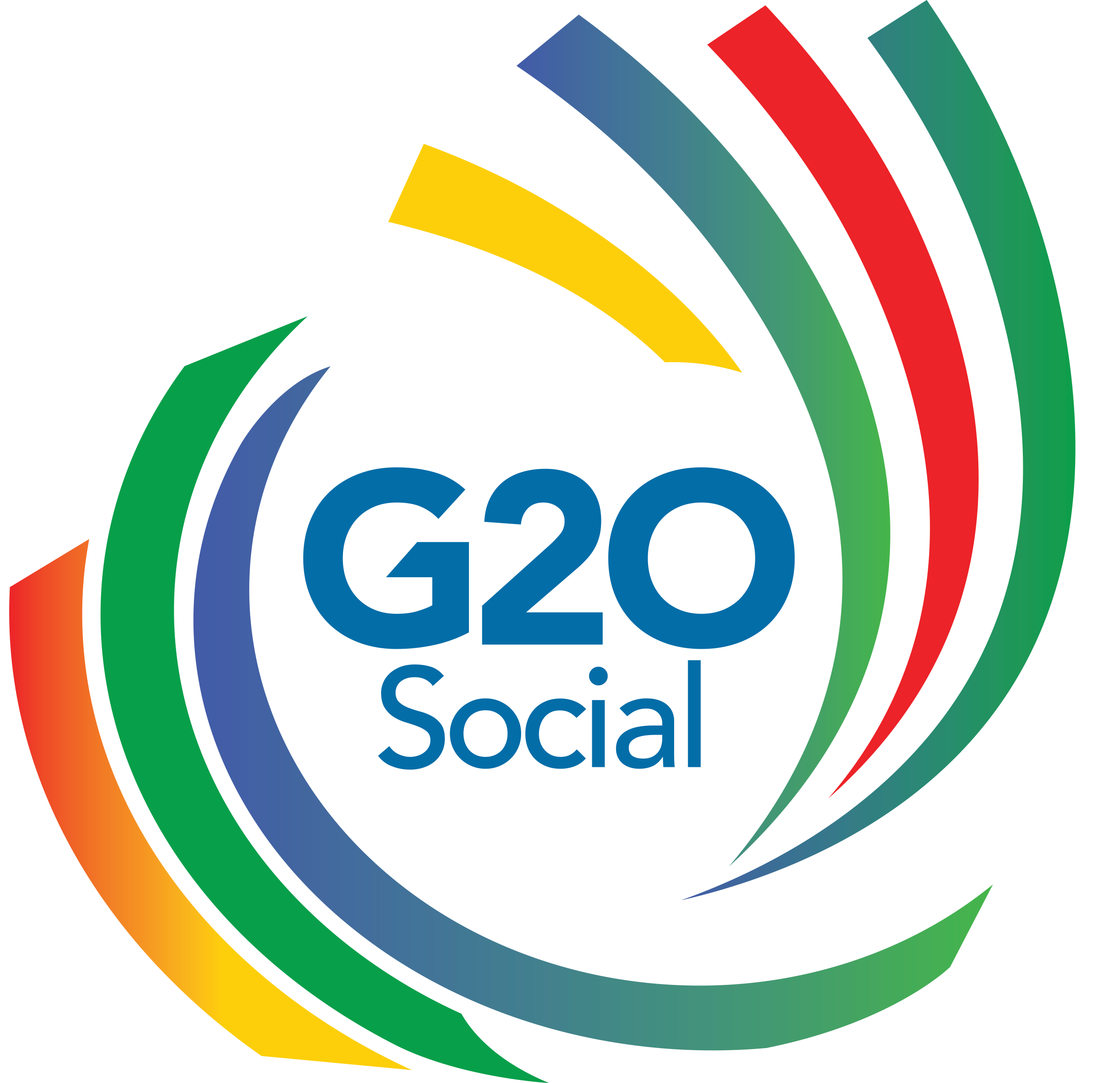 CONTRIBUIÇÕES DAS ENTIDADES DO CTICC PARA O PLANO CLIMA
OPEN KNOWLEDGE BRASIL
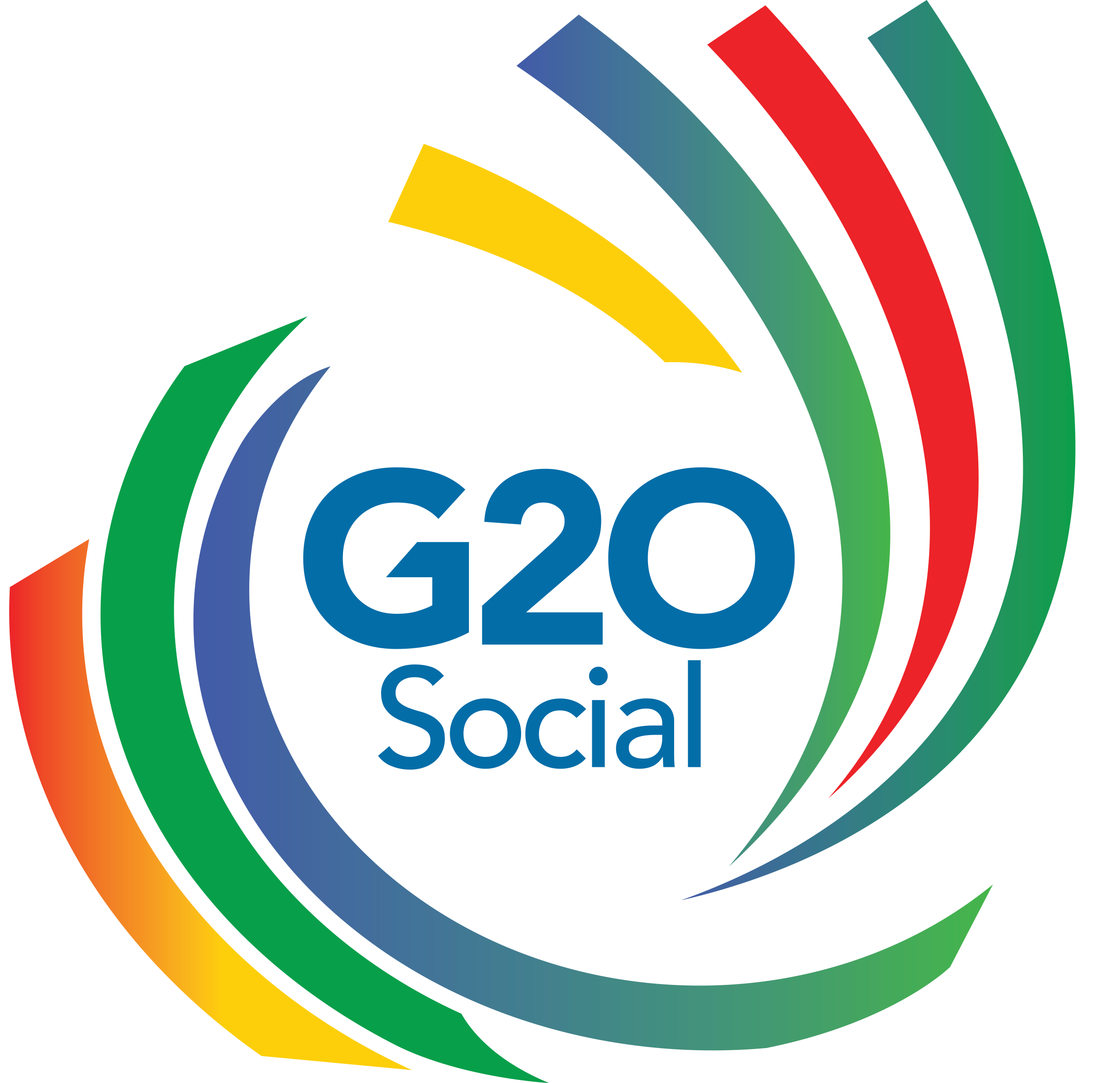 CONTRIBUIÇÕES DAS ENTIDADES DO CTICC PARA O PLANO CLIMA
OPEN KNOWLEDGE BRASIL
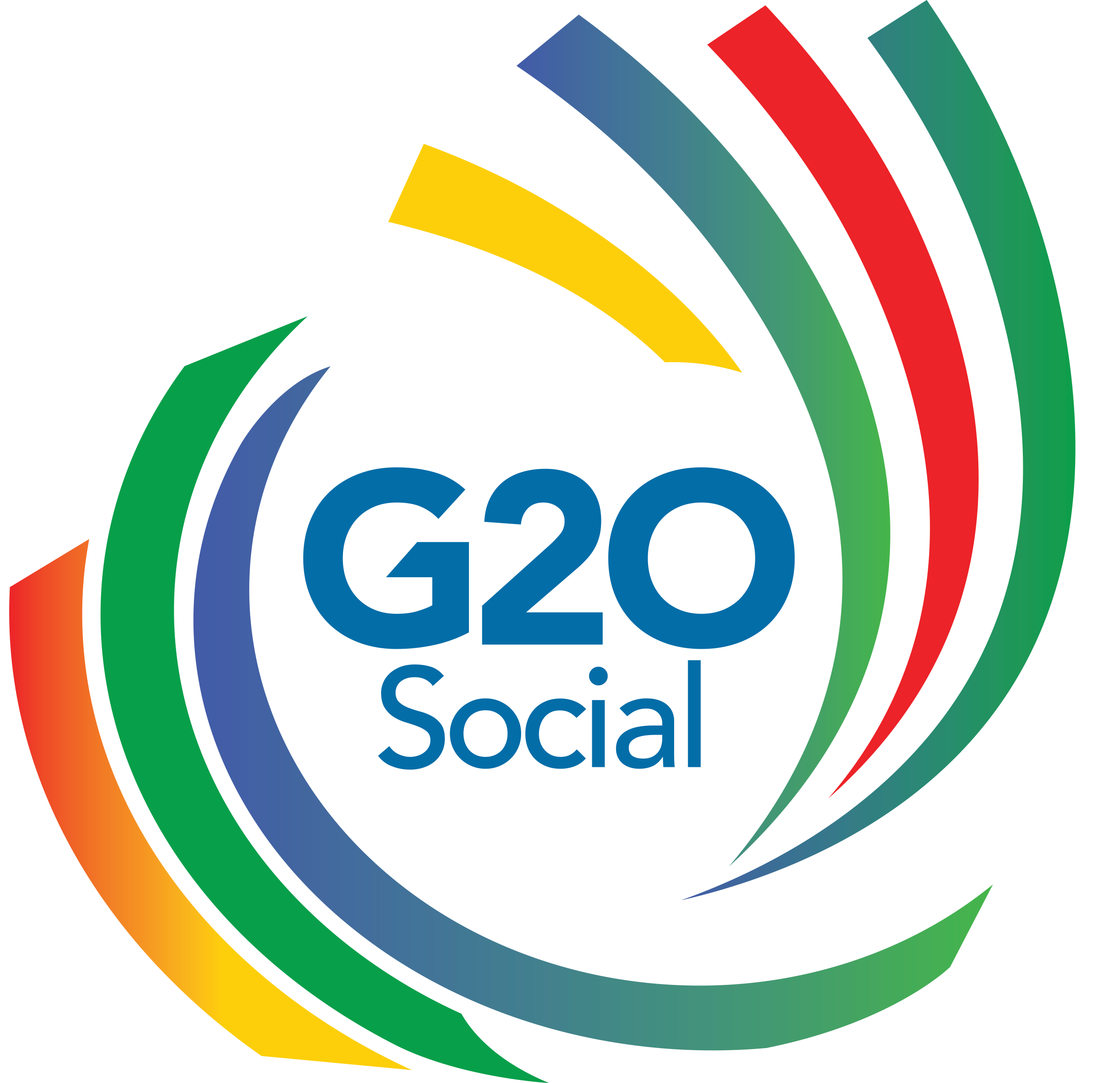 CONTRIBUIÇÕES DAS ENTIDADES DO CTICC PARA O PLANO CLIMA
OPEN KNOWLEDGE BRASIL
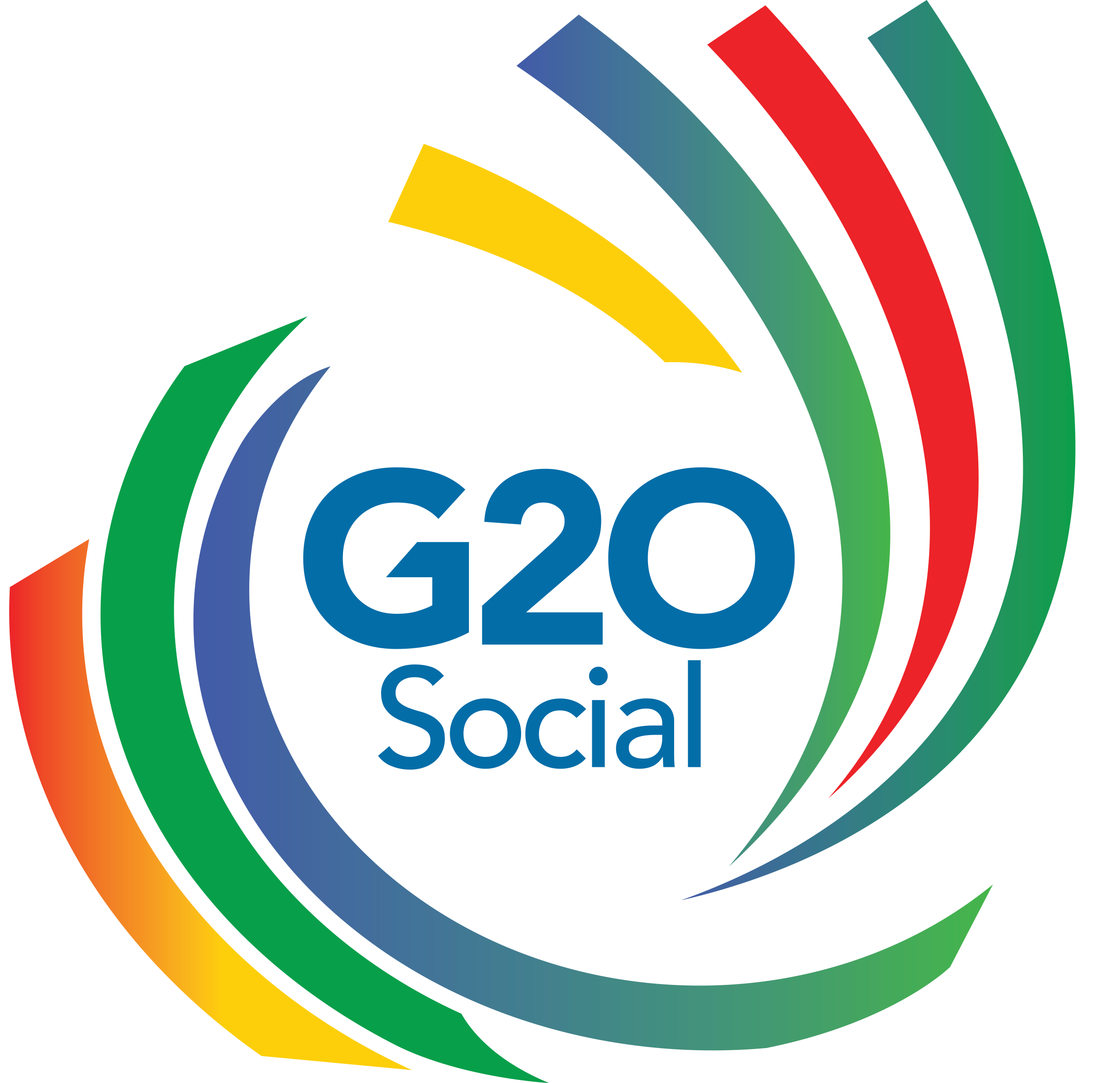 CONTRIBUIÇÕES DAS ENTIDADES DO CTICC PARA O PLANO CLIMA
OPEN KNOWLEDGE BRASIL
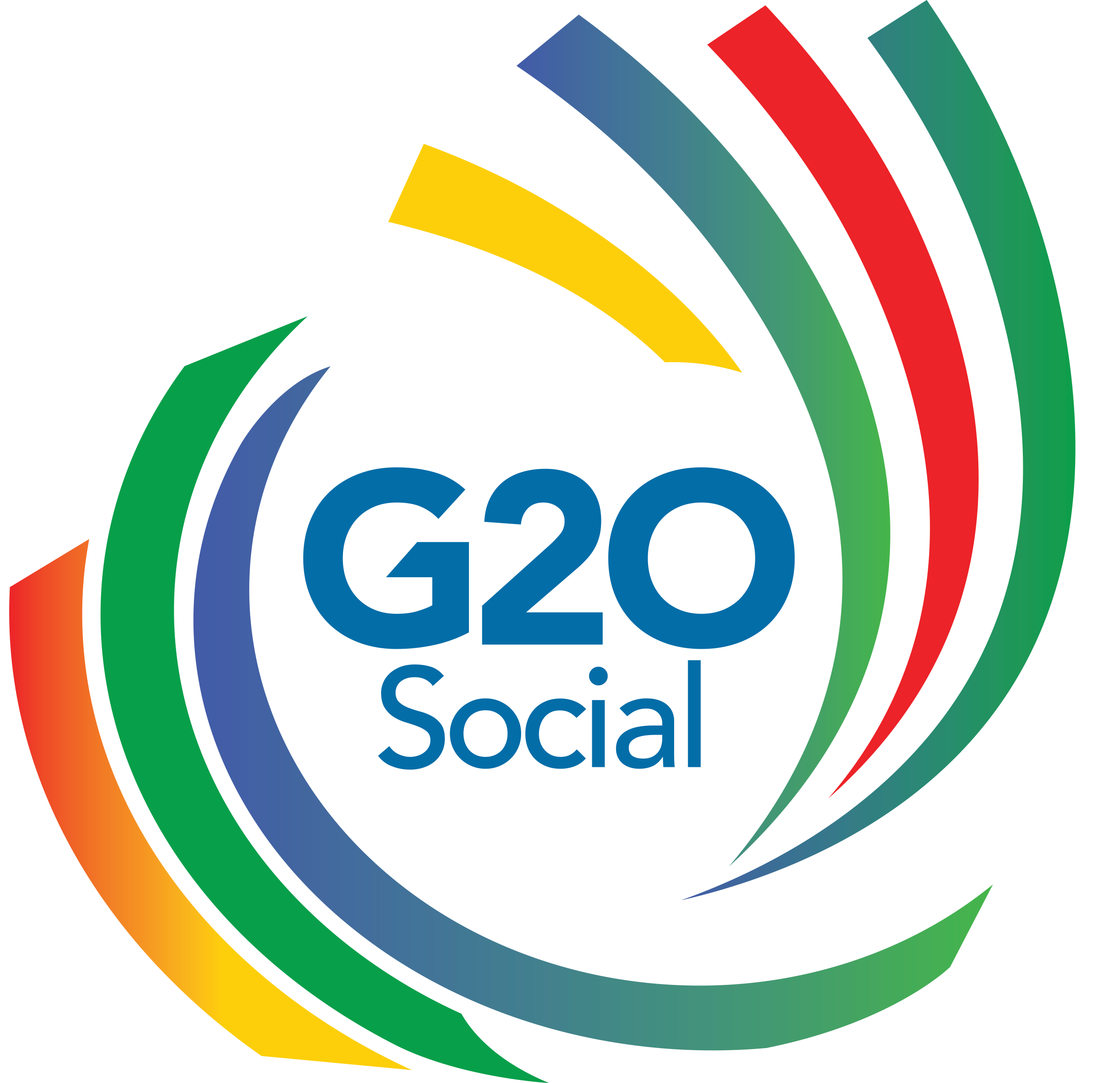 CONTRIBUIÇÕES DAS ENTIDADES DO CTICC PARA O PLANO CLIMA
OPEN KNOWLEDGE BRASIL
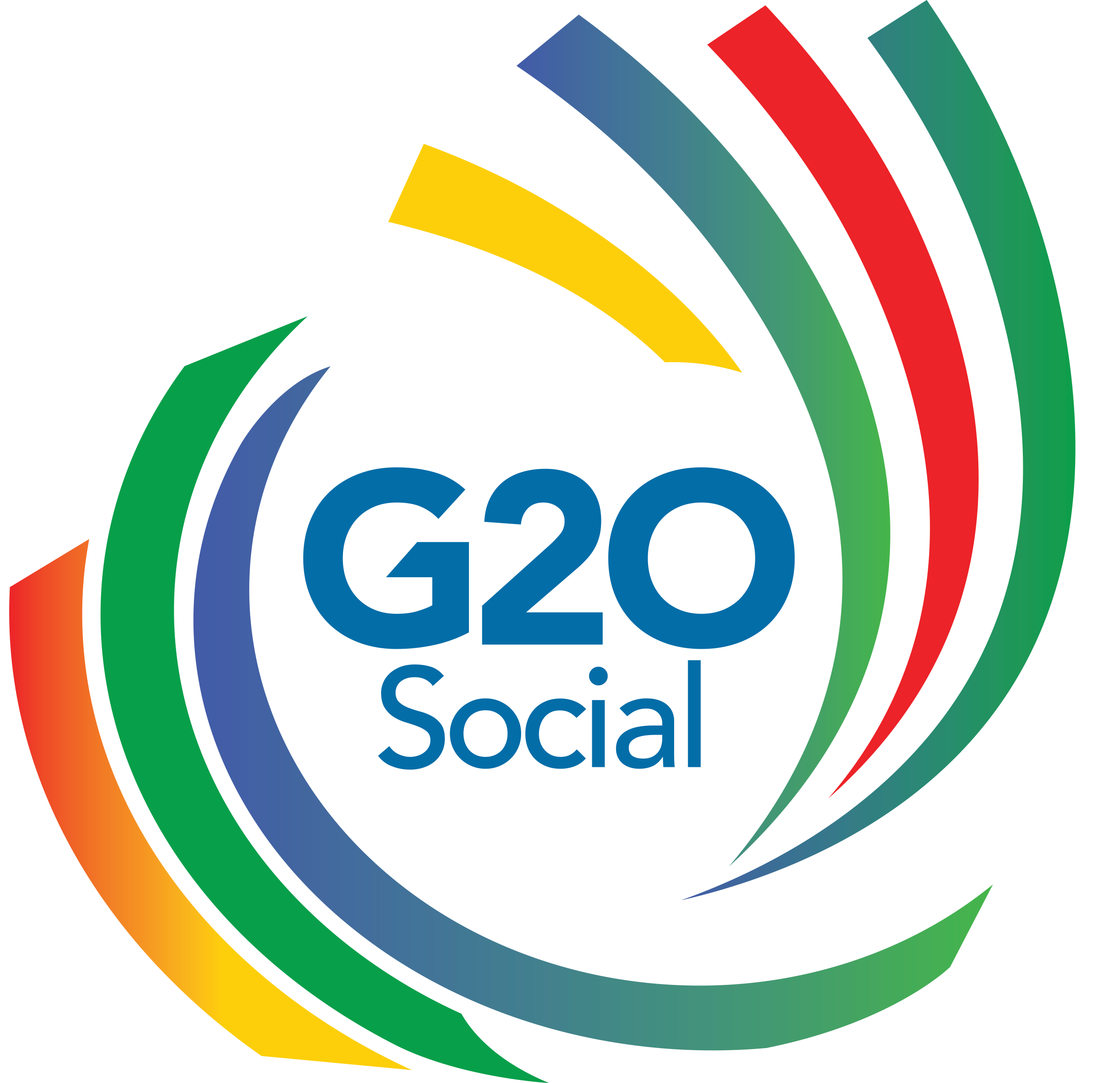 CONTRIBUIÇÕES DAS ENTIDADES DO CTICC PARA O PLANO CLIMA
OPEN KNOWLEDGE BRASIL
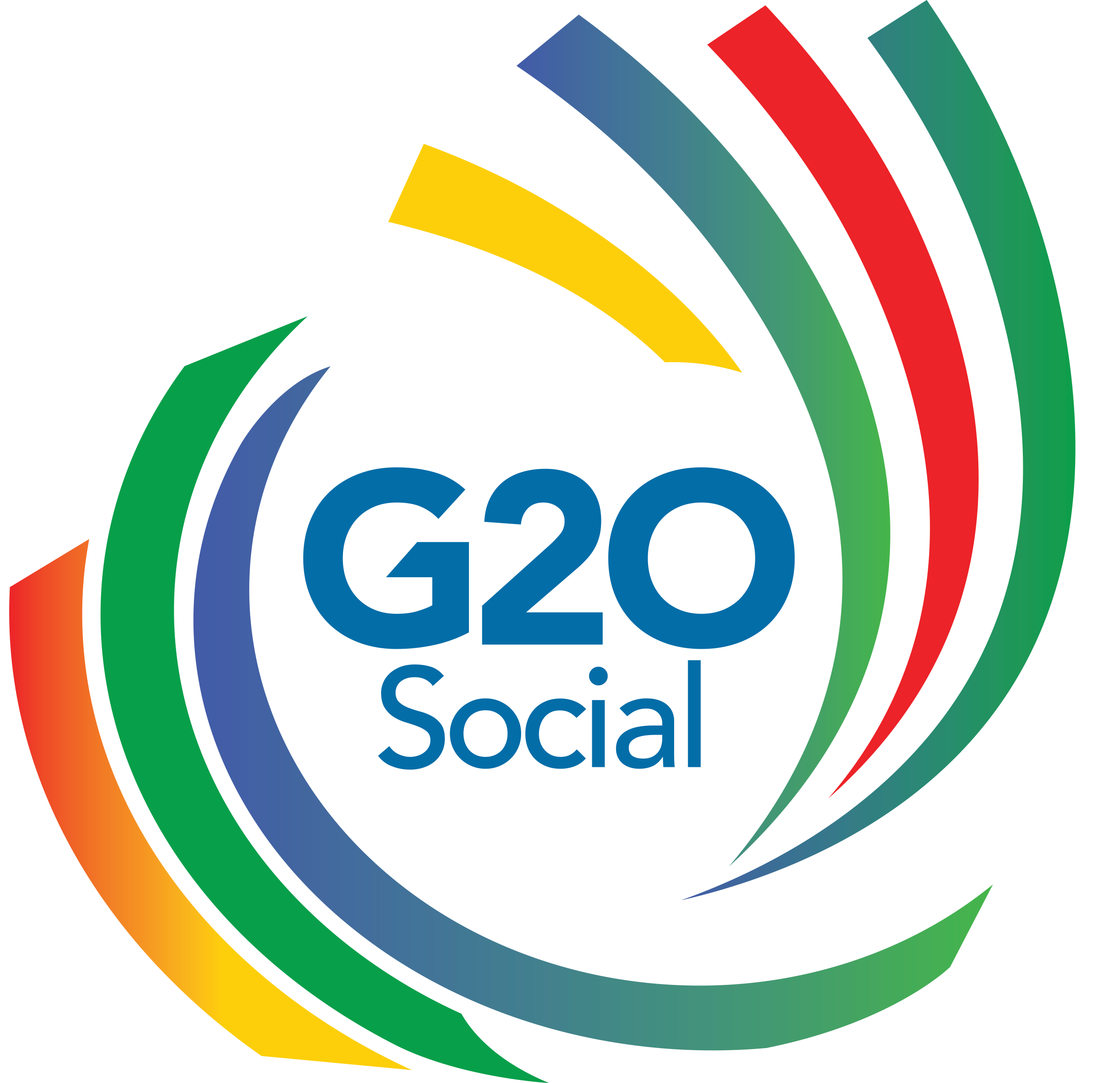 CONTRIBUIÇÕES DAS ENTIDADES DO CTICC PARA O PLANO CLIMA
OPEN KNOWLEDGE BRASIL
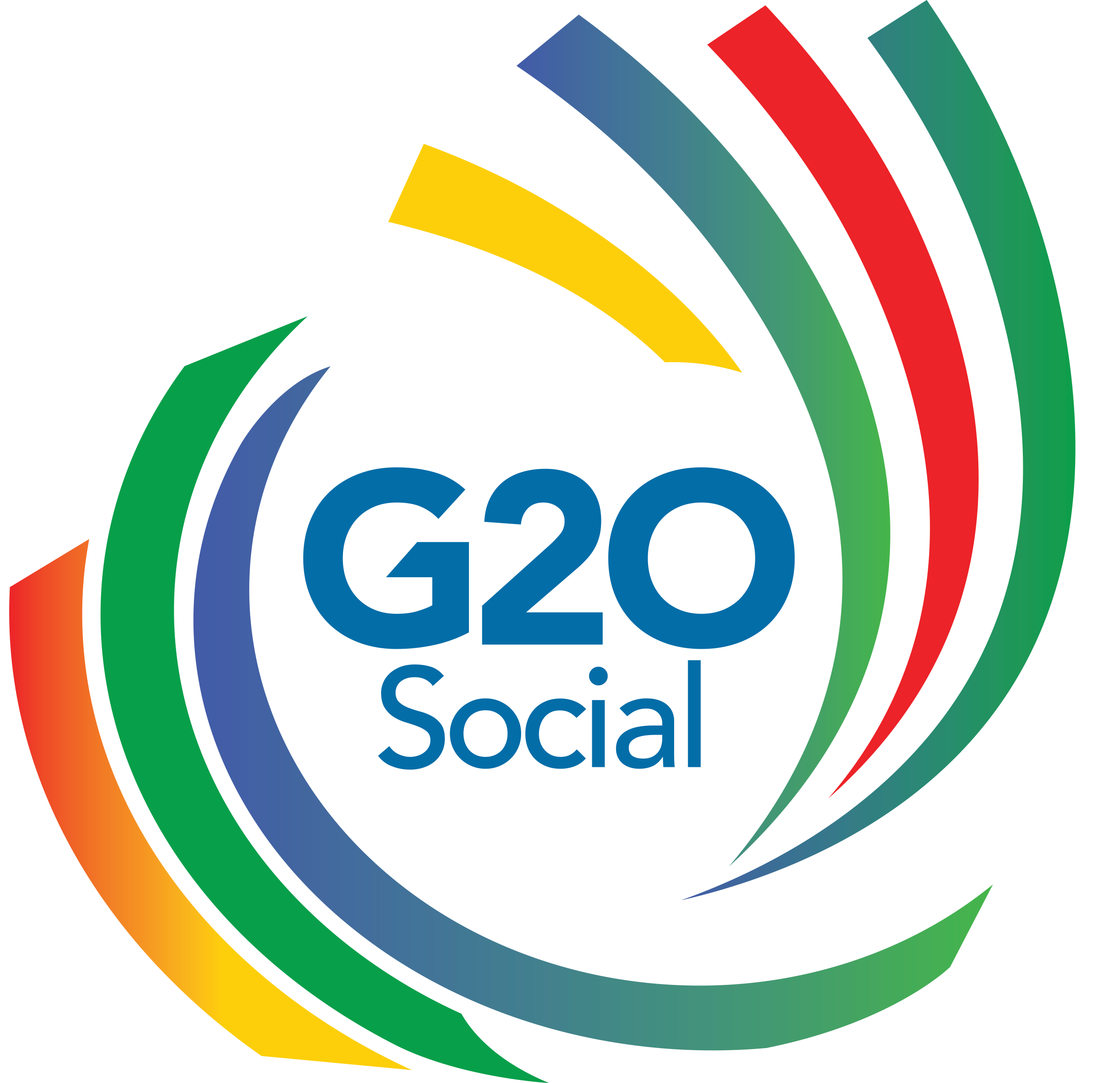 CONTRIBUIÇÕES DAS ENTIDADES DO CTICC PARA O PLANO CLIMA
OPEN KNOWLEDGE BRASIL
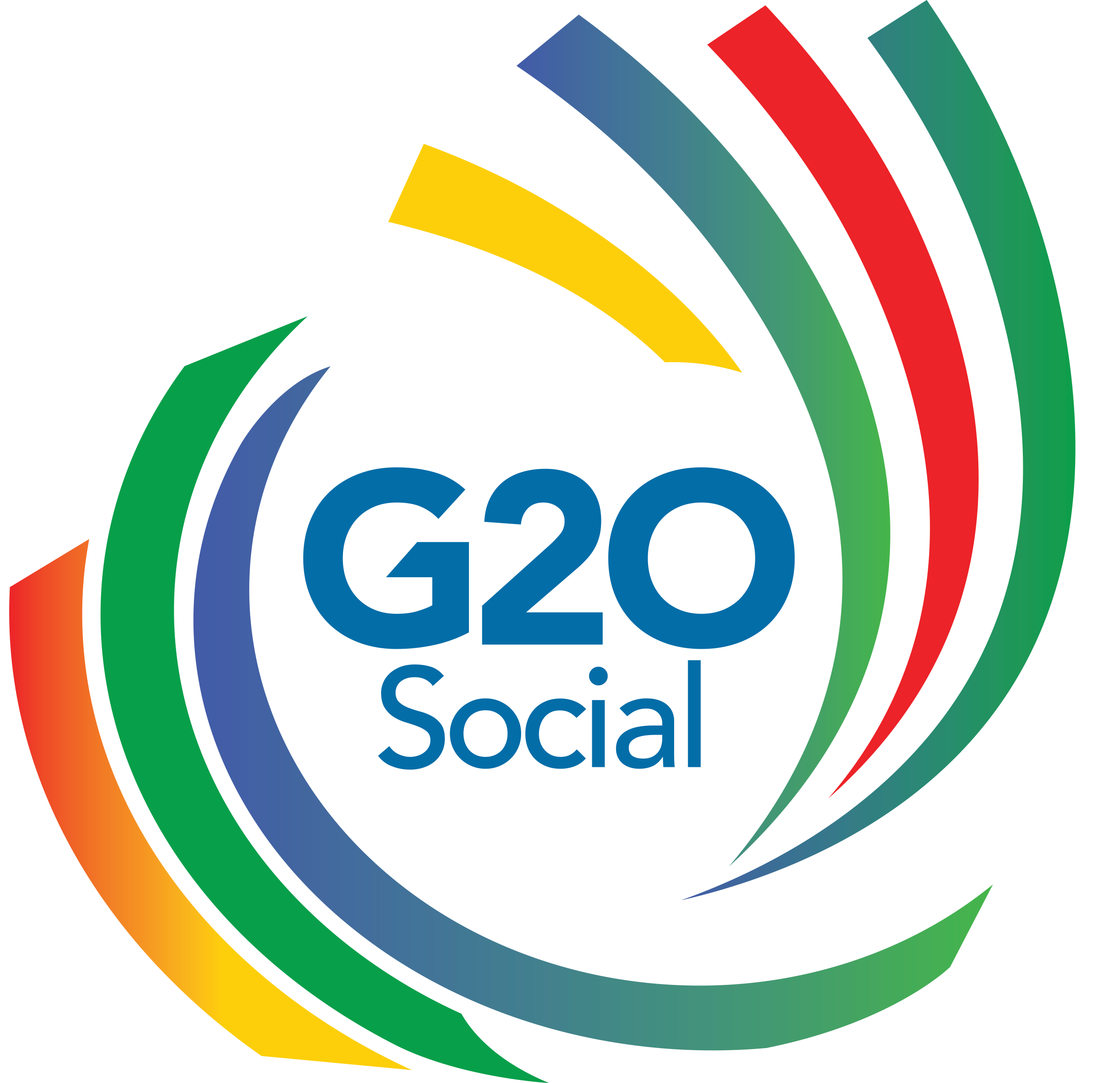 CONTRIBUIÇÕES DAS ENTIDADES DO CTICC PARA O PLANO CLIMA
OPEN KNOWLEDGE BRASIL
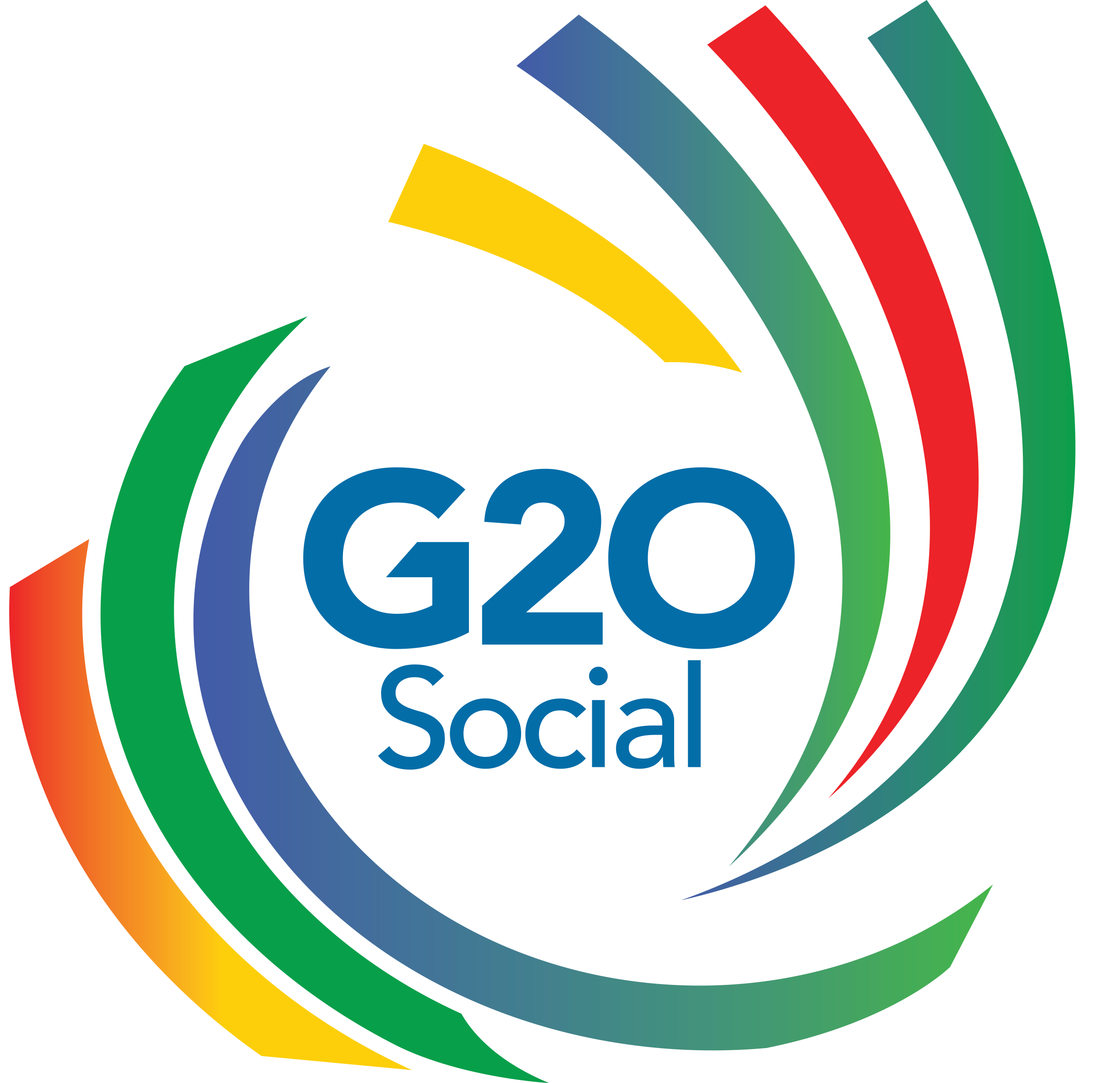 CONTRIBUIÇÕES DAS ENTIDADES DO CTICC PARA O PLANO CLIMA
OPEN KNOWLEDGE BRASIL
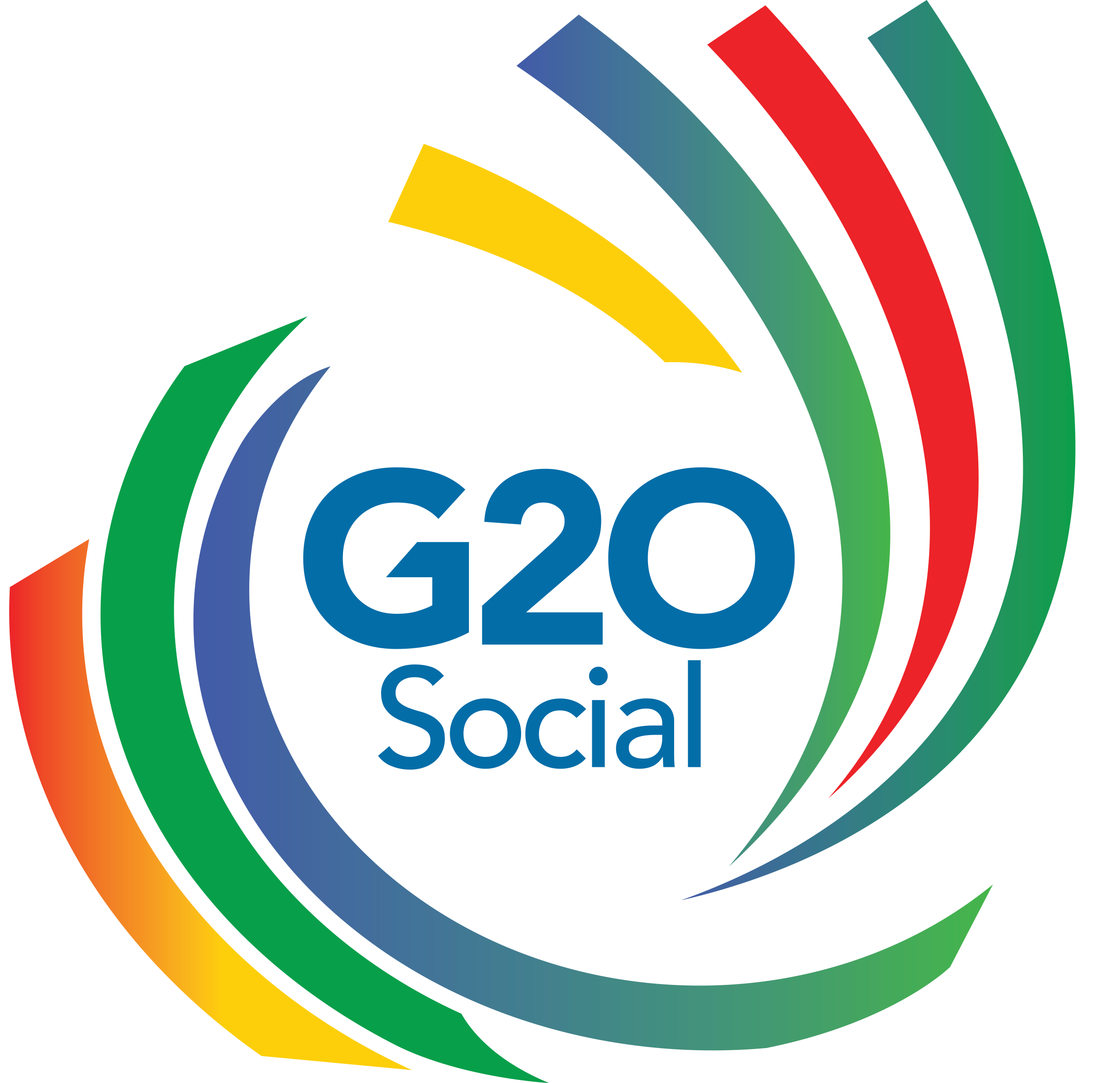 CONTRIBUIÇÕES DAS ENTIDADES DO CTICC PARA O PLANO CLIMA
OPEN KNOWLEDGE BRASIL
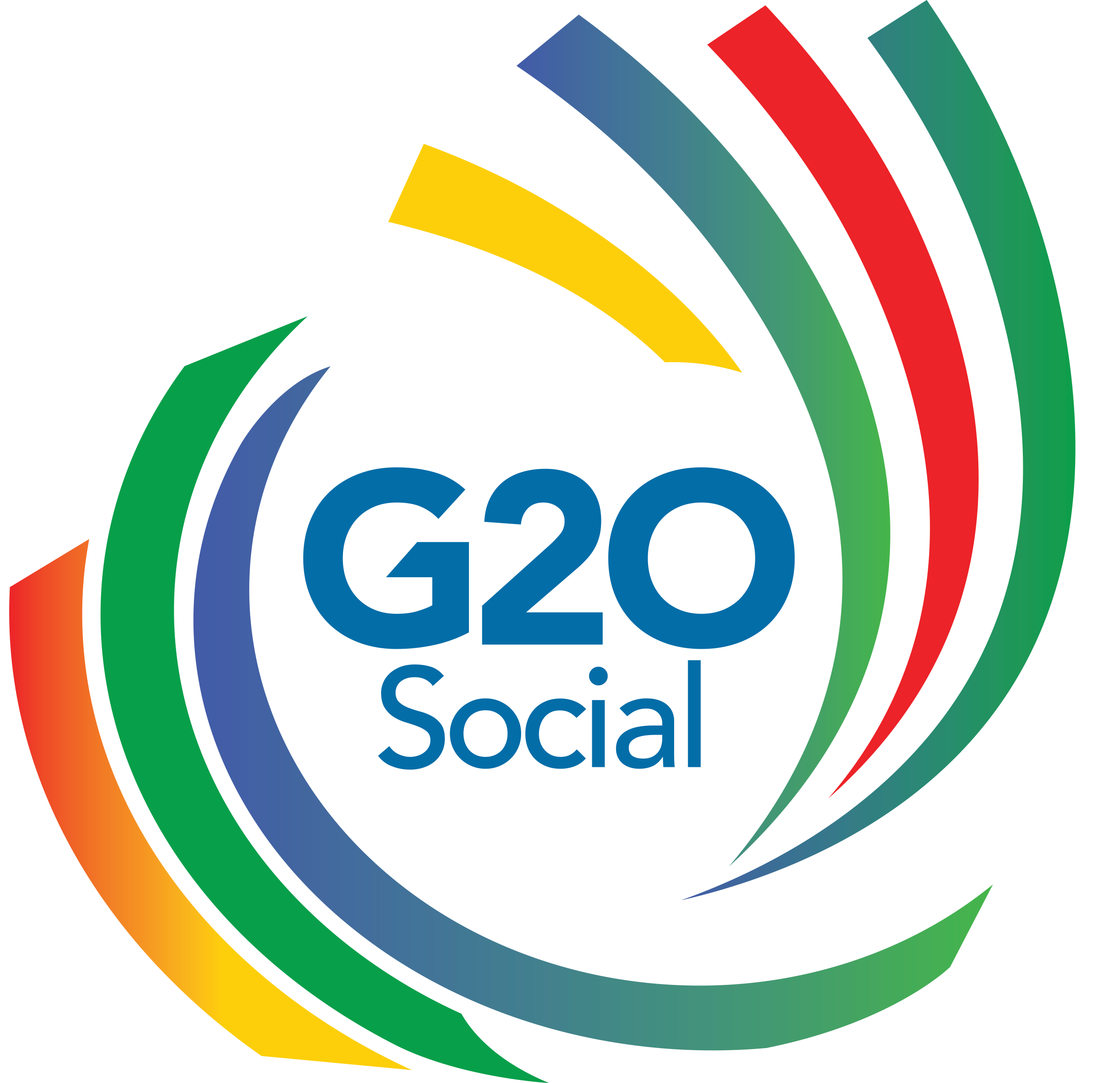 CONTRIBUIÇÕES DAS ENTIDADES DO CTICC PARA O PLANO CLIMA
TRANSPARÊNCIA INTERNACIONAL BRASIL
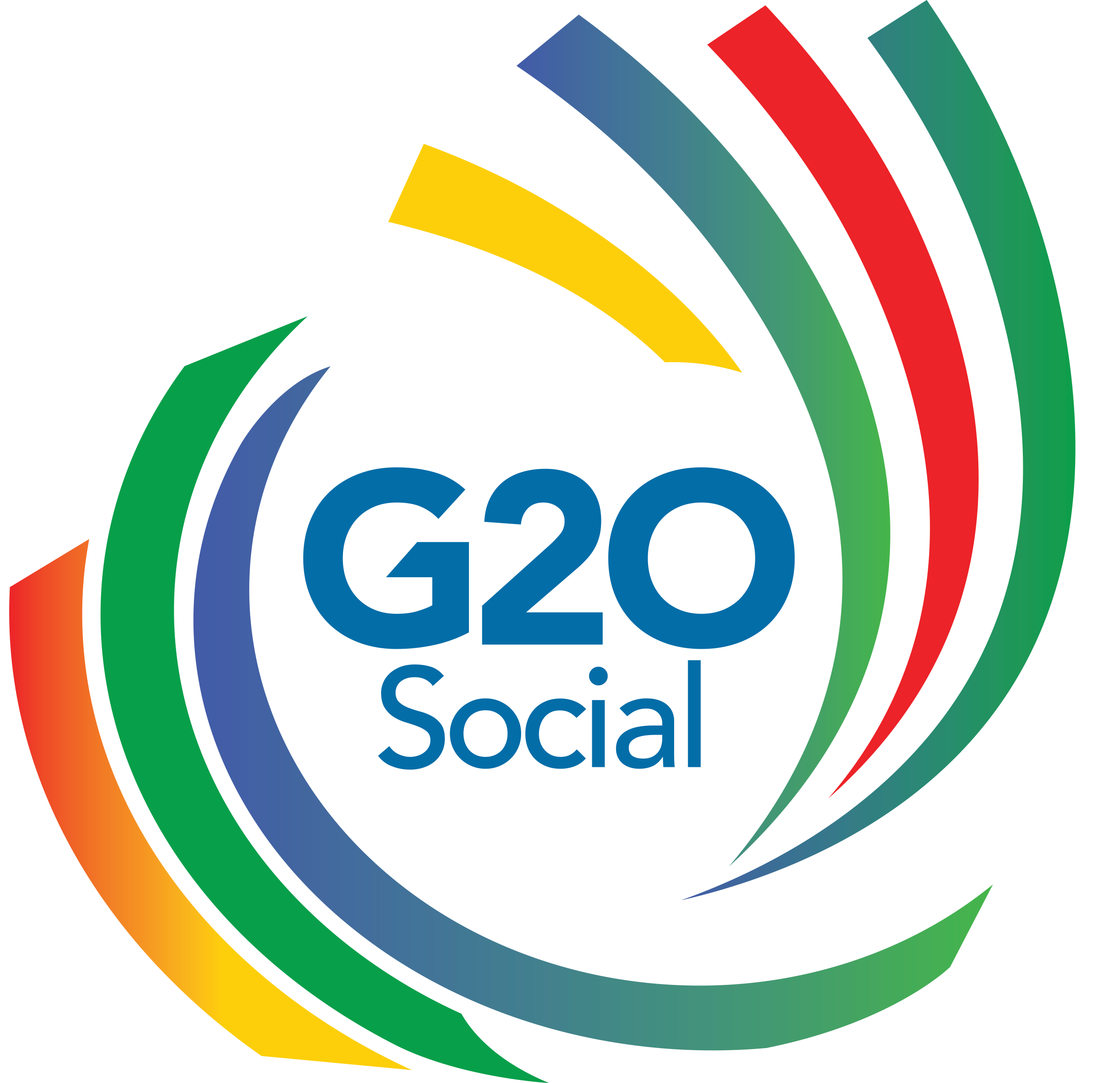 CONTRIBUIÇÕES DAS ENTIDADES DO CTICC PARA O PLANO CLIMA
TRANSPARÊNCIA INTERNACIONAL BRASIL
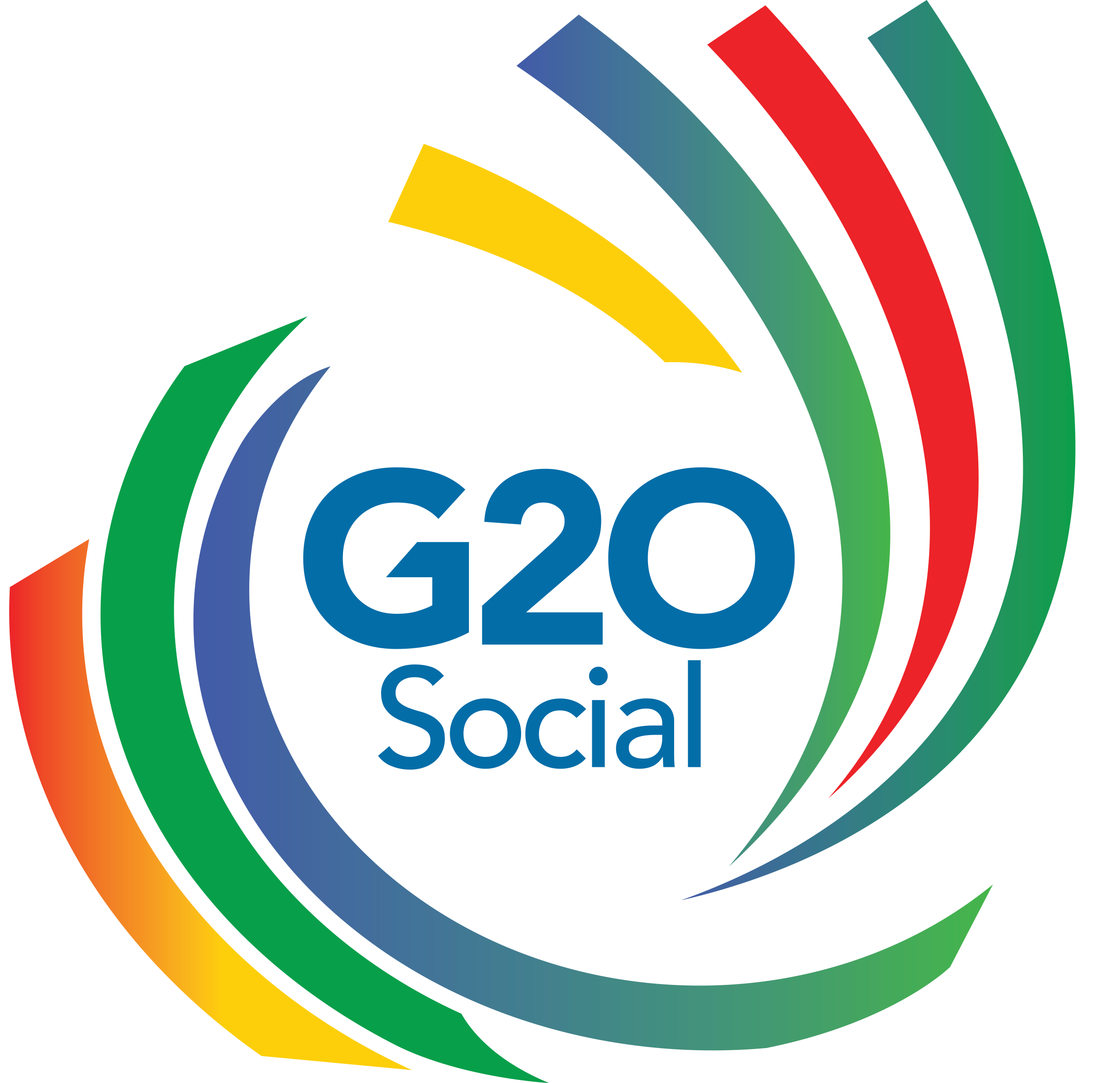 CONTRIBUIÇÕES DAS ENTIDADES DO CTICC PARA O PLANO CLIMA
TRANSPARÊNCIA INTERNACIONAL BRASIL
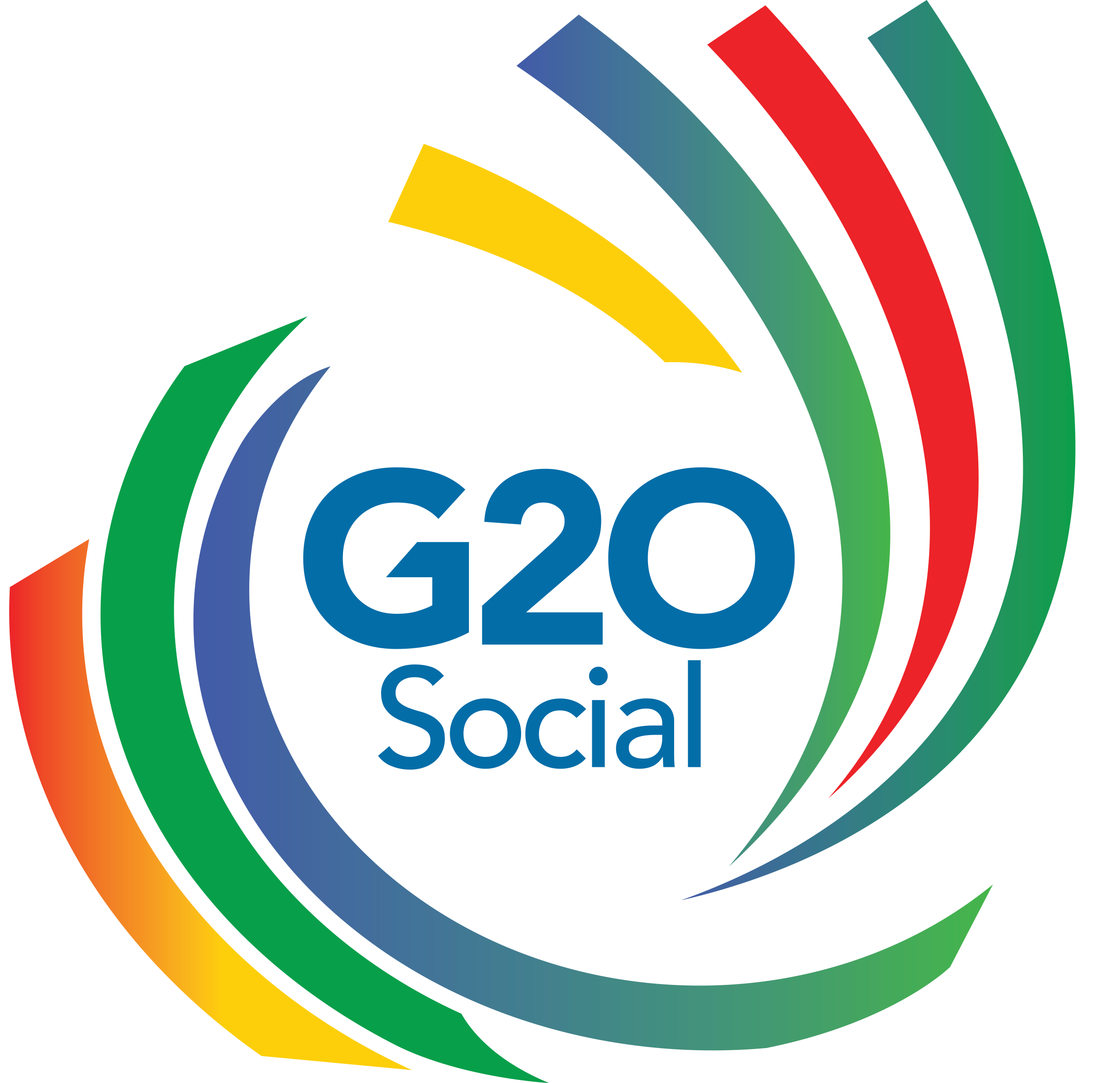 CONTRIBUIÇÕES DAS ENTIDADES DO CTICC PARA O PLANO CLIMA
TRANSPARÊNCIA INTERNACIONAL BRASIL
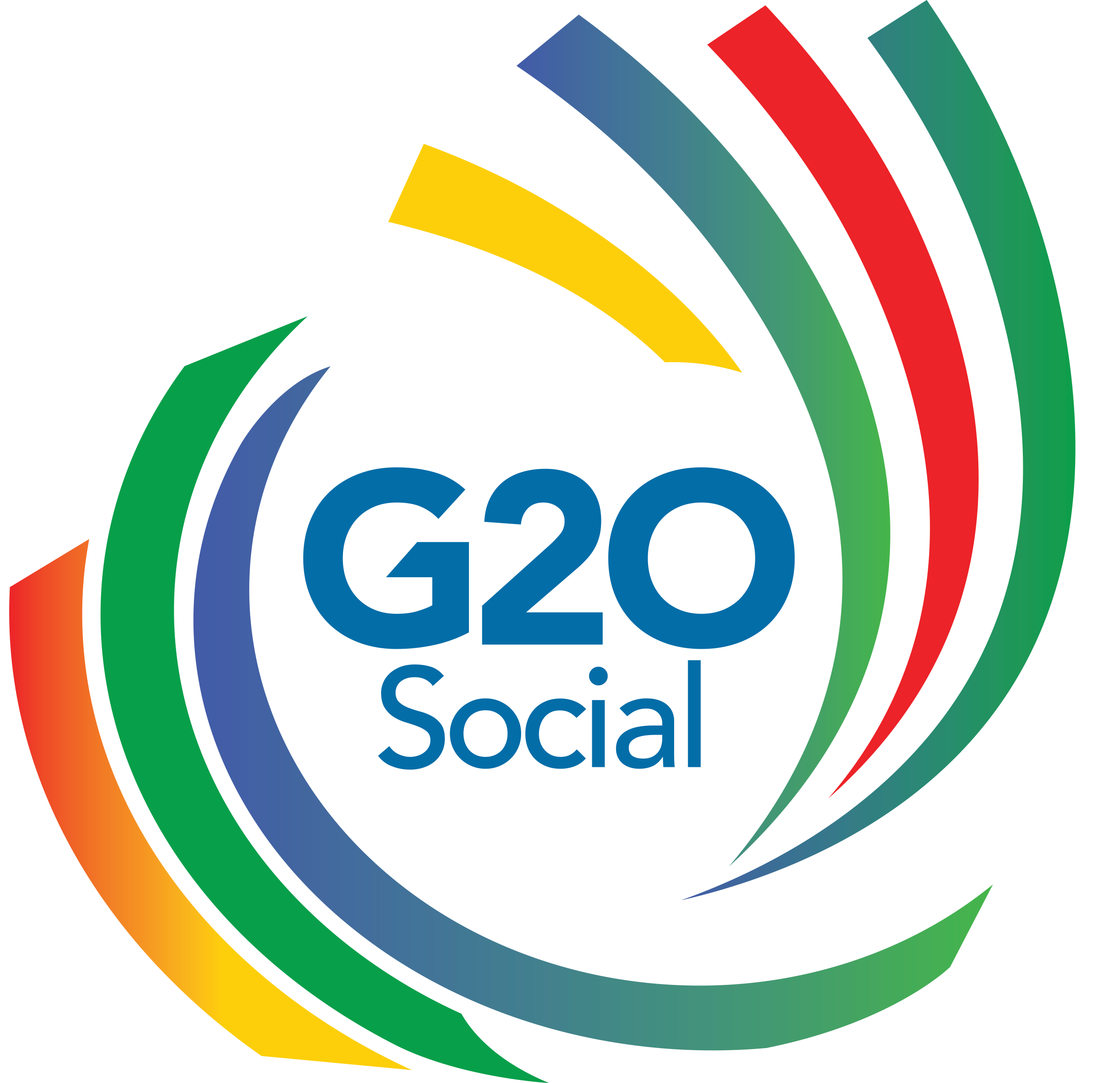 CONTRIBUIÇÕES DAS ENTIDADES DO CTICC PARA O PLANO CLIMA
TRANSPARÊNCIA INTERNACIONAL BRASIL
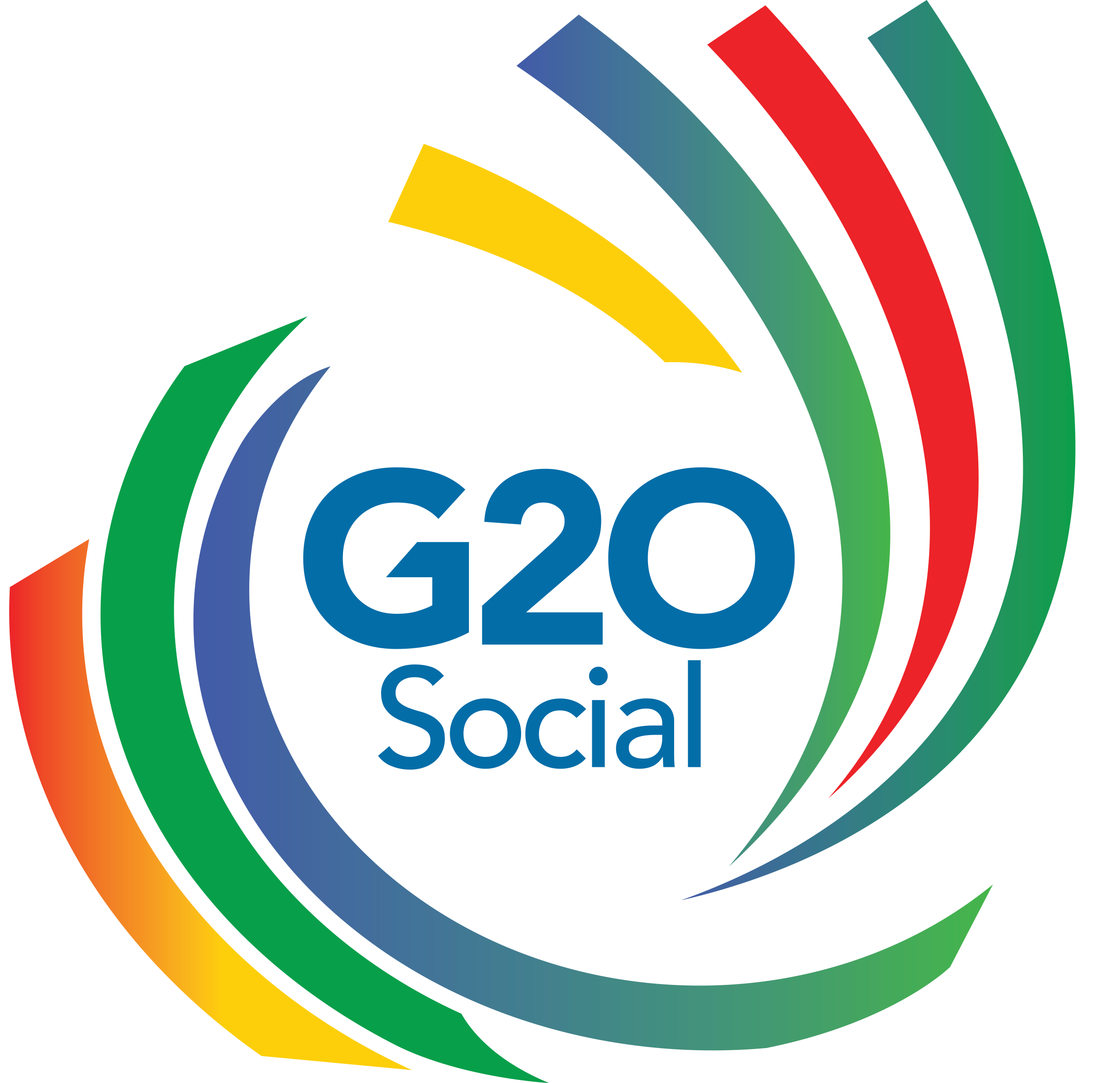 CONTRIBUIÇÕES DAS ENTIDADES DO CTICC PARA O PLANO CLIMA
TRANSPARÊNCIA INTERNACIONAL BRASIL
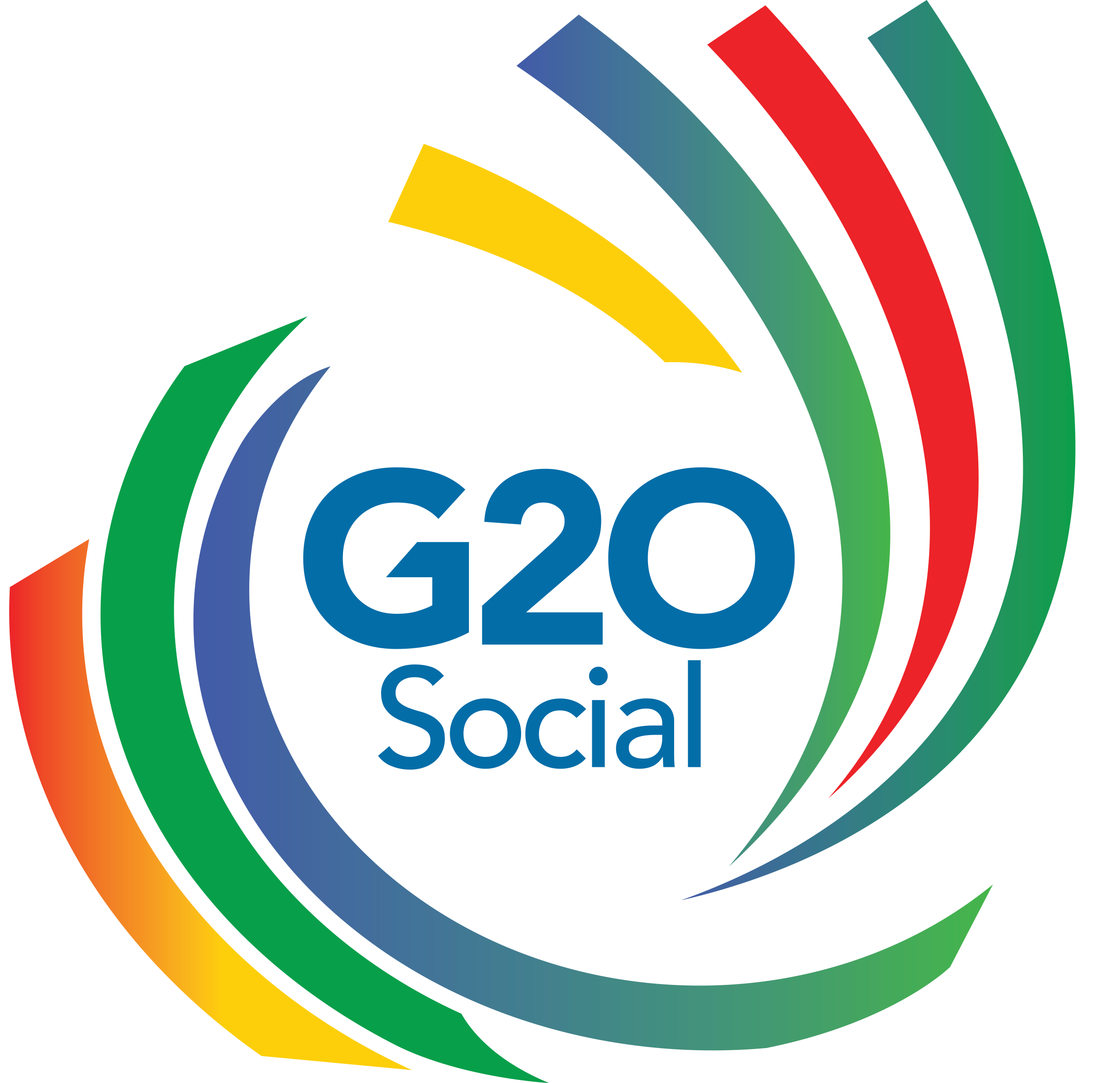 CONTRIBUIÇÕES DAS ENTIDADES DO CTICC PARA O PLANO CLIMA
TRANSPARÊNCIA INTERNACIONAL BRASIL
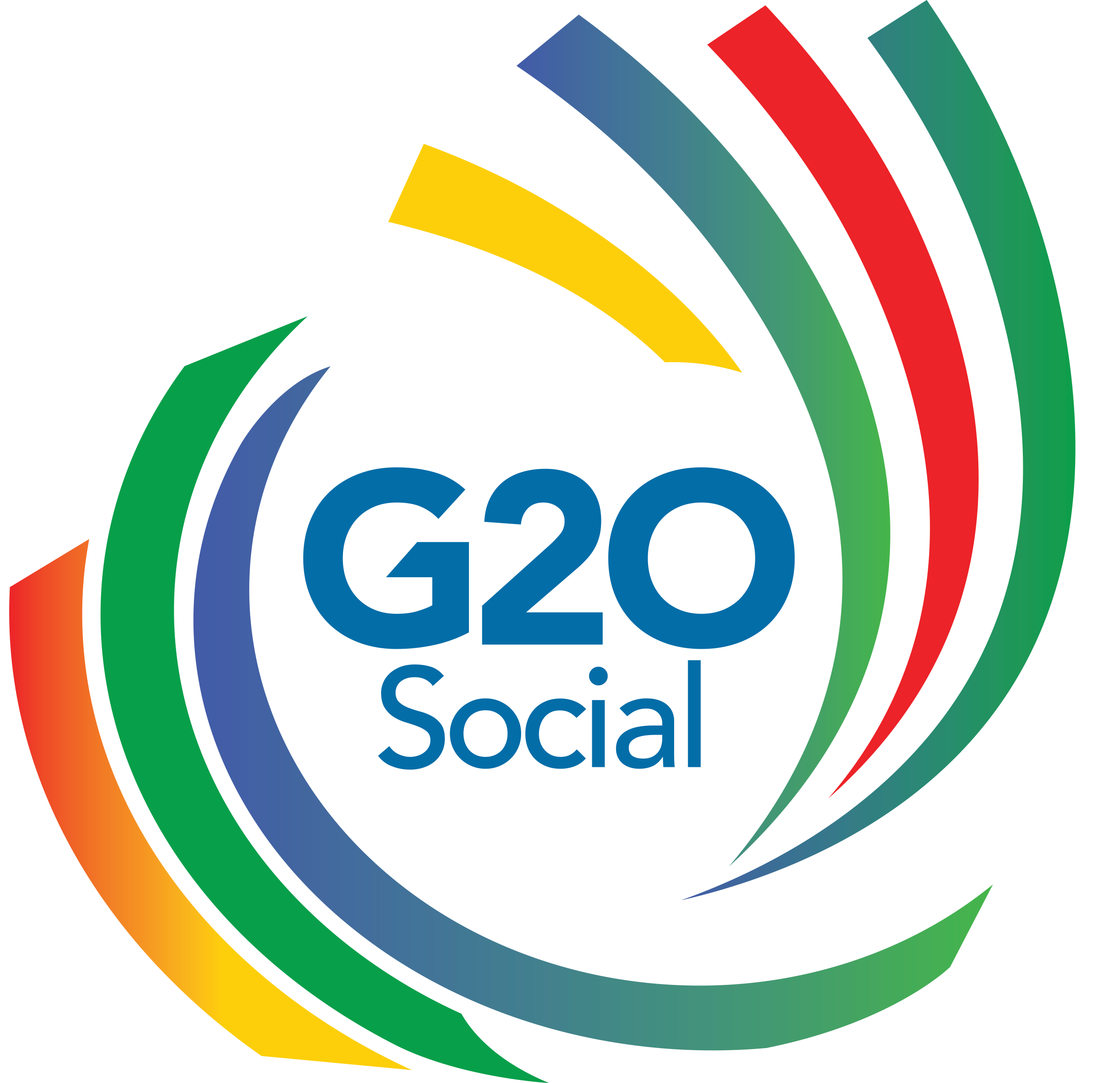 CONTRIBUIÇÕES DAS ENTIDADES DO CTICC PARA O PLANO CLIMA
ASSOCIAÇÃO BRASILEIRA DE RELAÇÕES INSTITUCIONAIS E GOVERNAMENTAIS (ABRIG)
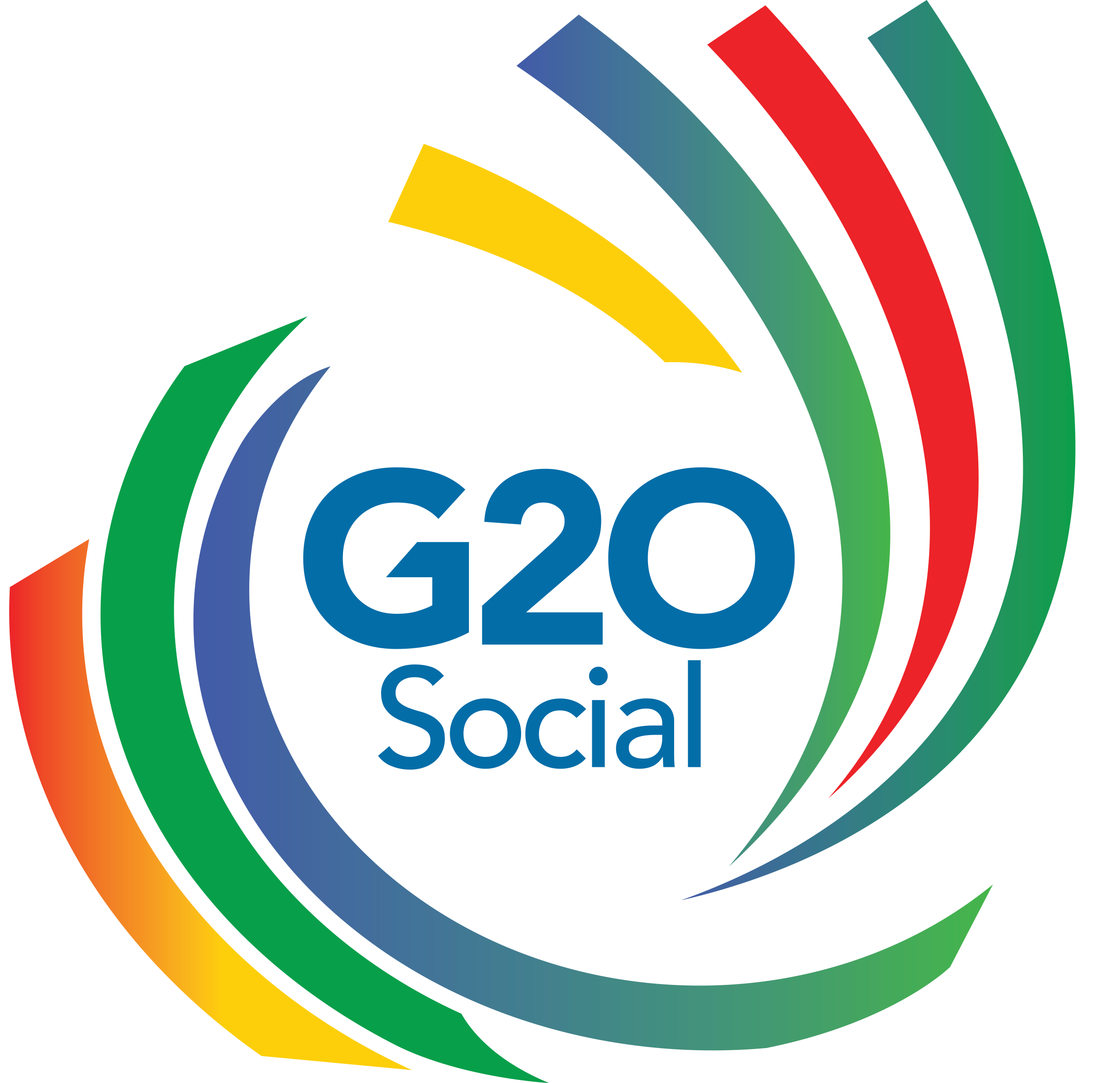 CONTRIBUIÇÕES DAS ENTIDADES DO CTICC PARA O PLANO CLIMA
ASSOCIAÇÃO BRASILEIRA DE RELAÇÕES INSTITUCIONAIS E GOVERNAMENTAIS (ABRIG)
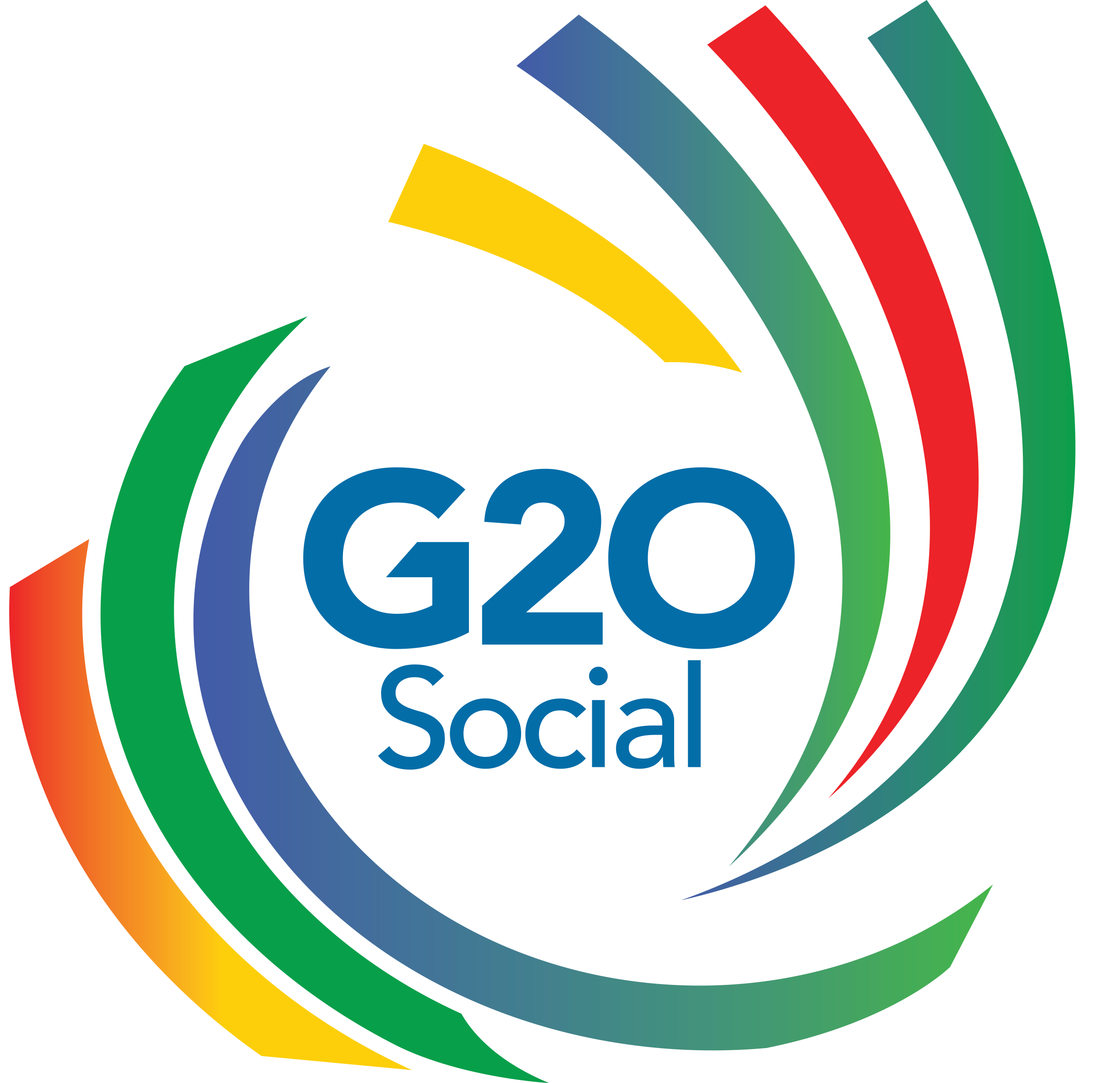 CONTRIBUIÇÕES DAS ENTIDADES DO CTICC PARA O PLANO CLIMA
ASSOCIAÇÃO BRASILEIRA DE RELAÇÕES INSTITUCIONAIS E GOVERNAMENTAIS (ABRIG)
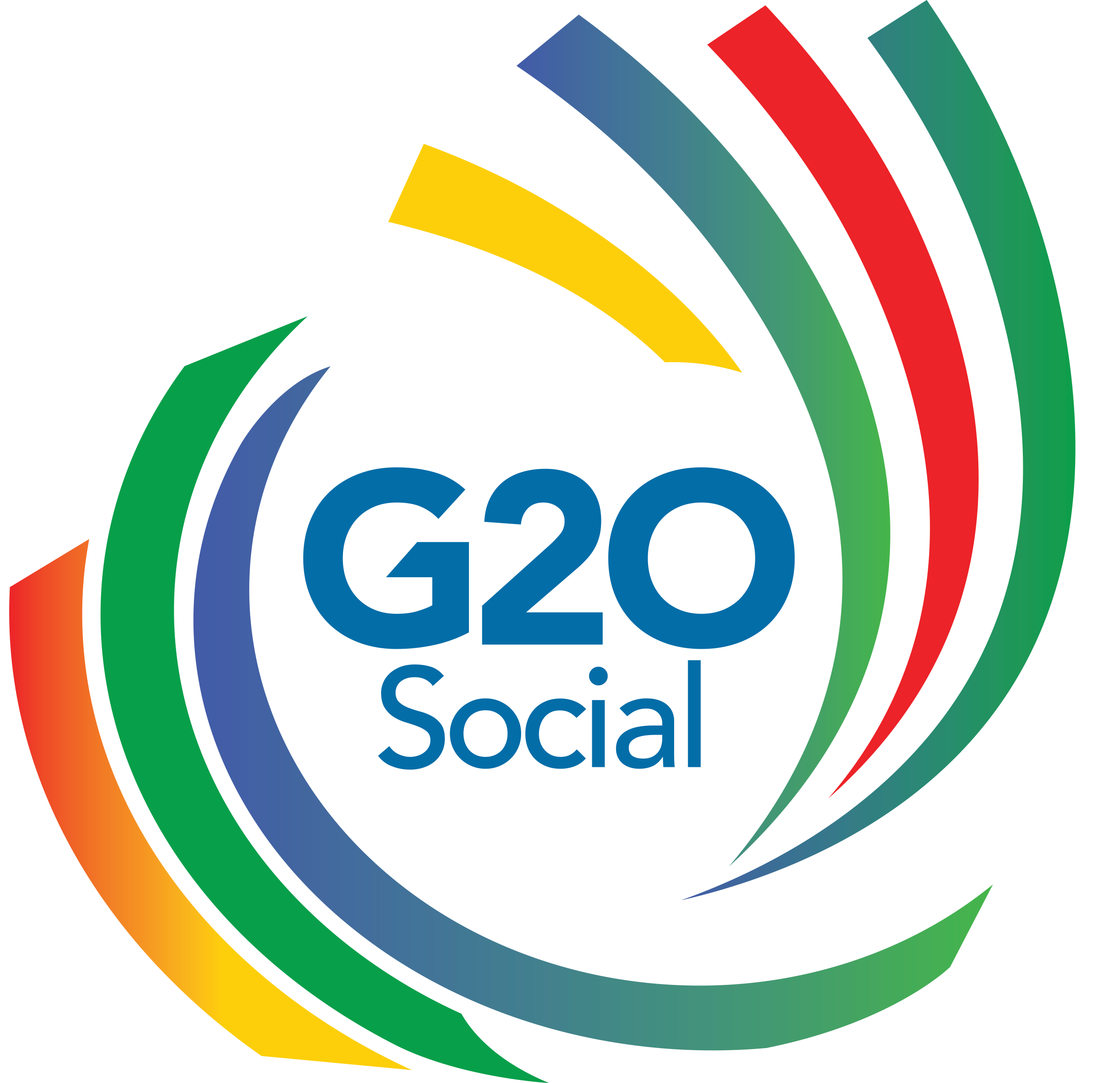 CONTRIBUIÇÕES DAS ENTIDADES DO CTICC PARA O PLANO CLIMA
ASSOCIAÇÃO BRASILEIRA DE RELAÇÕES INSTITUCIONAIS E GOVERNAMENTAIS (ABRIG)
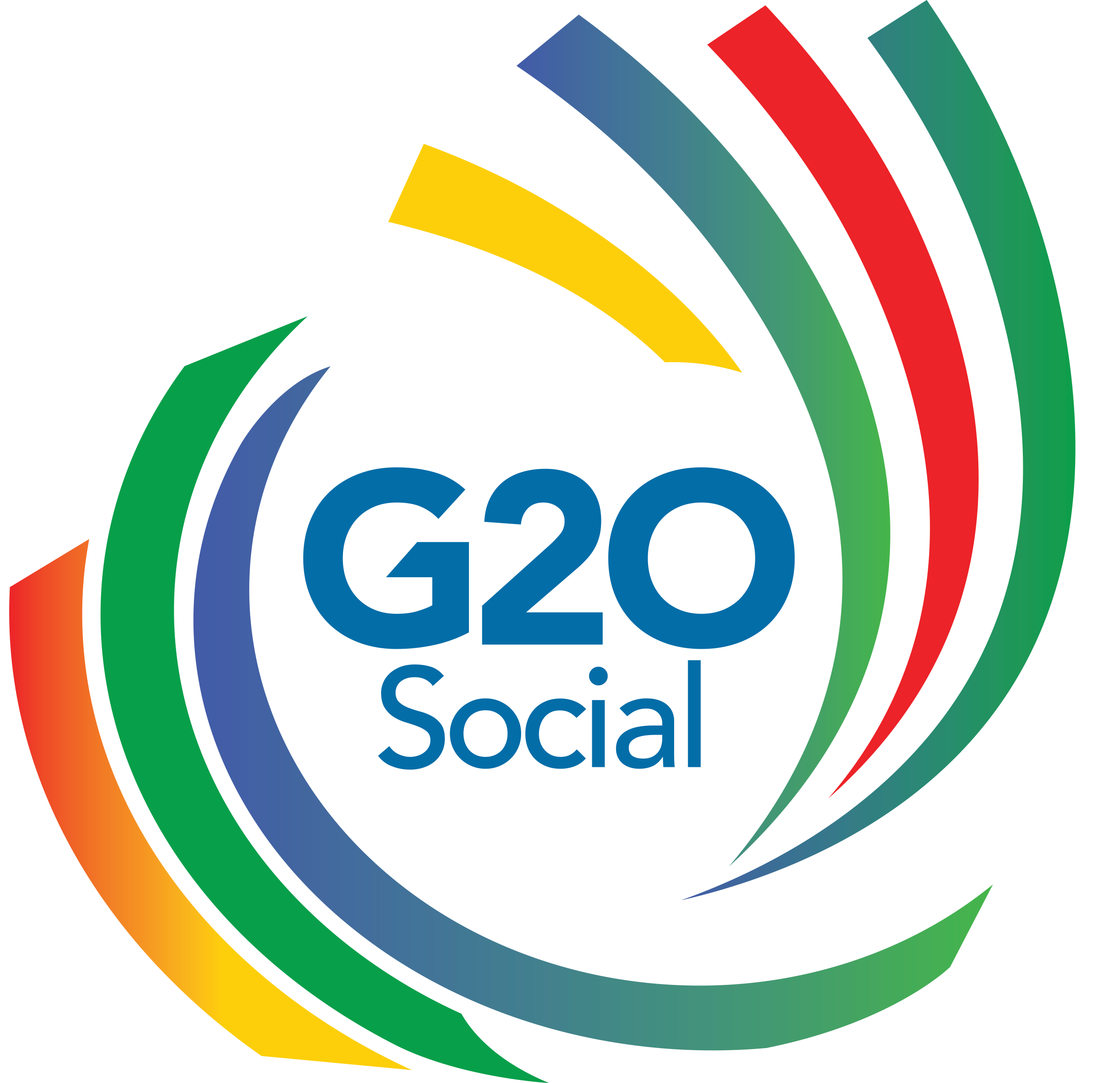 CONTRIBUIÇÕES DAS ENTIDADES DO CTICC PARA O PLANO CLIMA
ASSOCIAÇÃO BRASILEIRA DE RELAÇÕES INSTITUCIONAIS E GOVERNAMENTAIS (ABRIG)
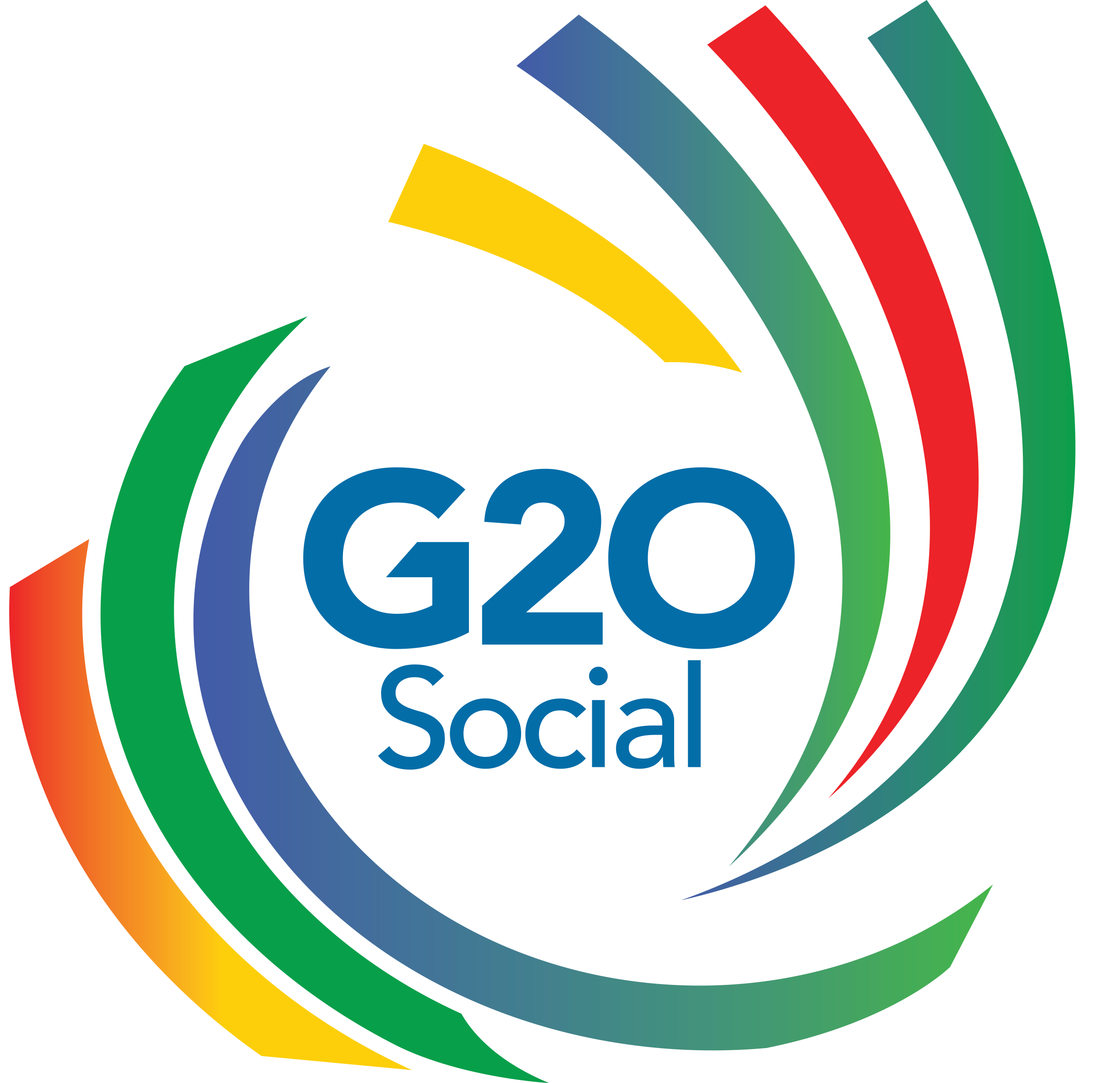 CONTRIBUIÇÕES DAS ENTIDADES DO CTICC PARA O PLANO CLIMA
ASSOCIAÇÃO BRASILEIRA DE RELAÇÕES INSTITUCIONAIS E GOVERNAMENTAIS (ABRIG)
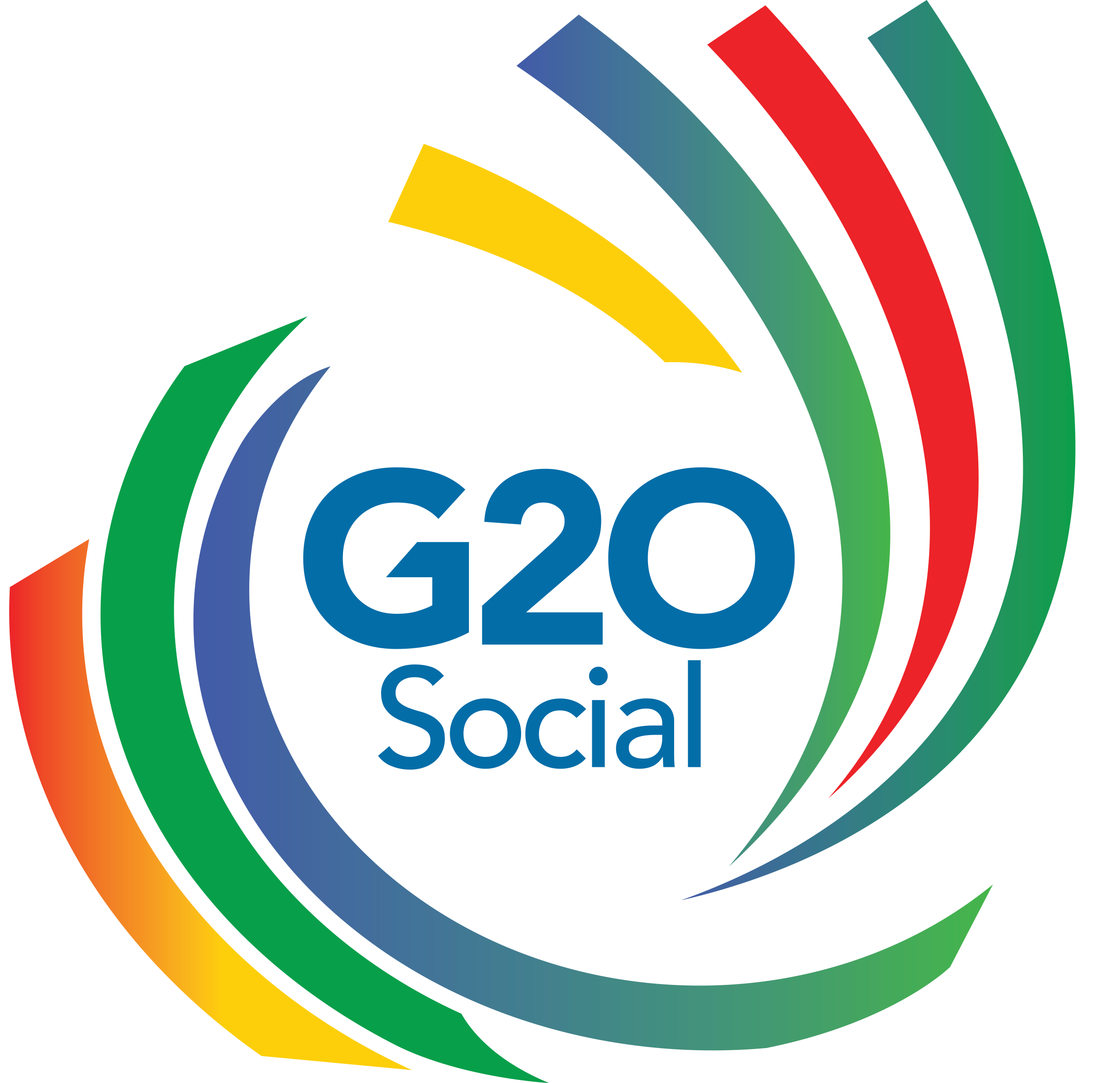 CONTRIBUIÇÕES DAS ENTIDADES DO CTICC PARA O PLANO CLIMA
FIQUEM SABENDO
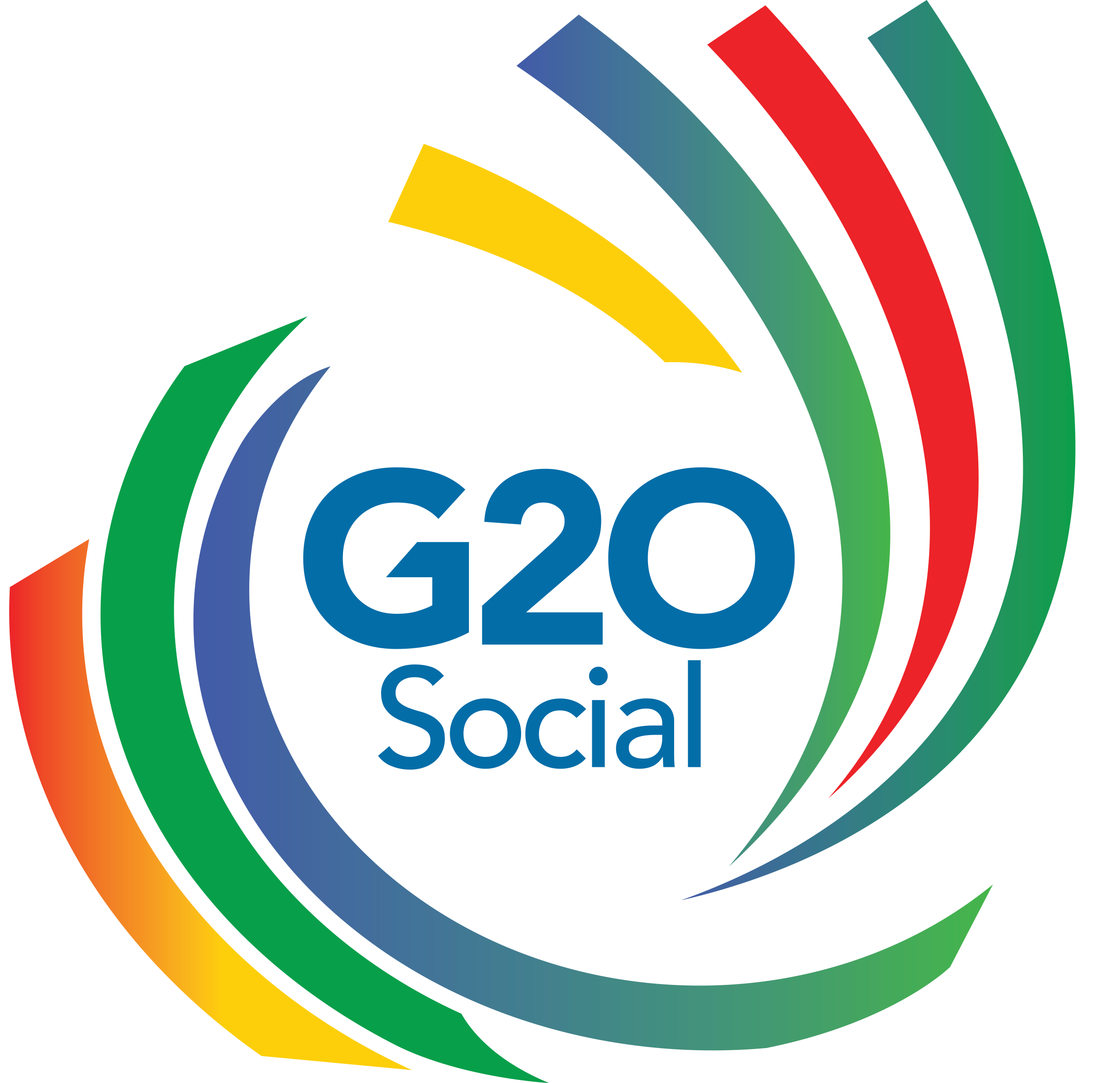 CONTRIBUIÇÕES DAS ENTIDADES DO CTICC PARA O PLANO CLIMA
INSTITUTO BRASILEIRO DE GOVERNANÇA CORPORATIVA